Análise de livro didático de língua portuguesa 9º ano
Atividades de Estágio – 0800004
Faculdade de Filosofia, Letras e Ciências Humanas – USP

Prof.ª Maria Inês Batista Campos
Prof. Elvis Lima de Araújo
Prof.ª Rosana Silvestre Lima
Prof.ª Thabata Dias Haynal
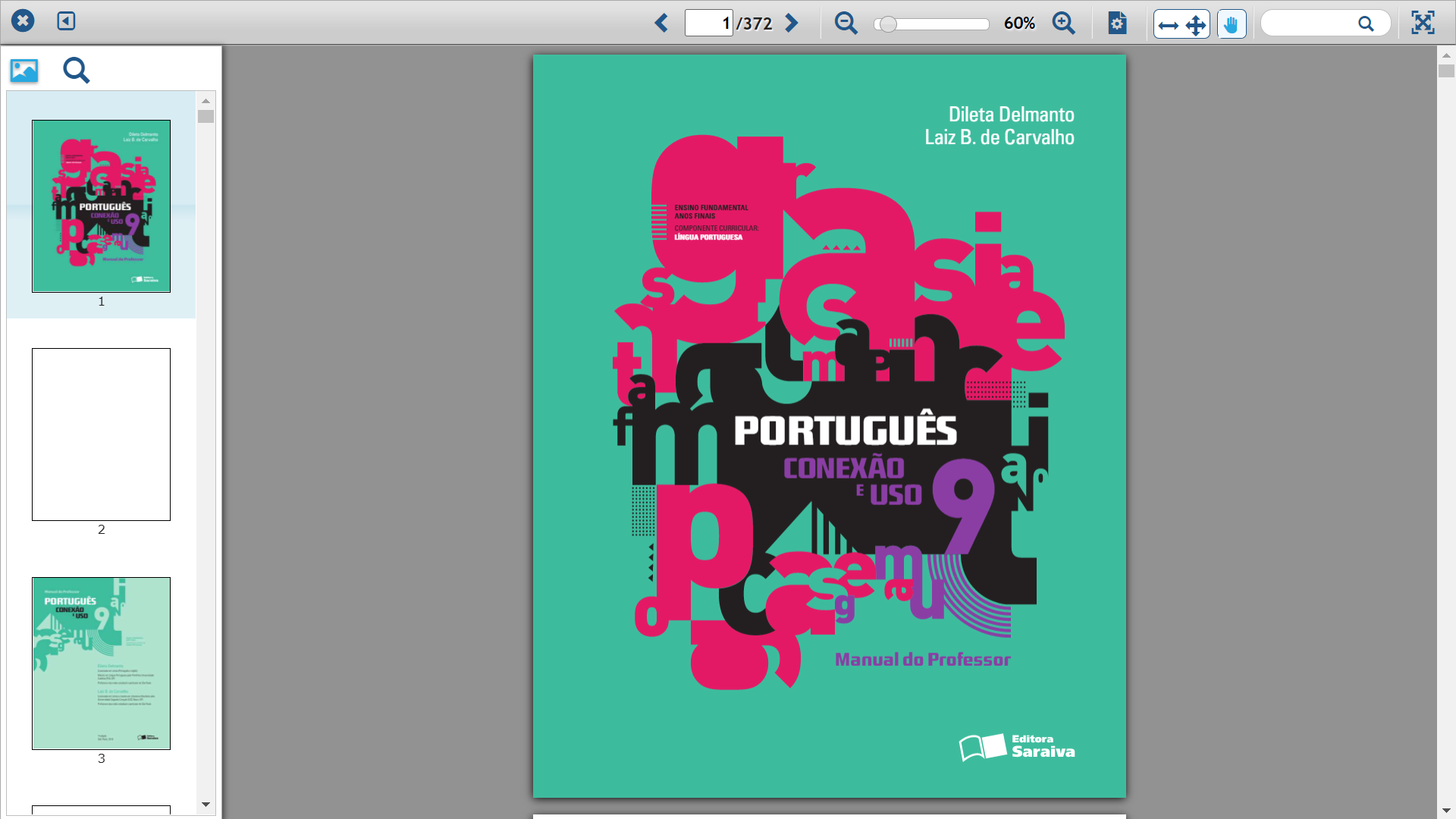 Português: conexão e uso
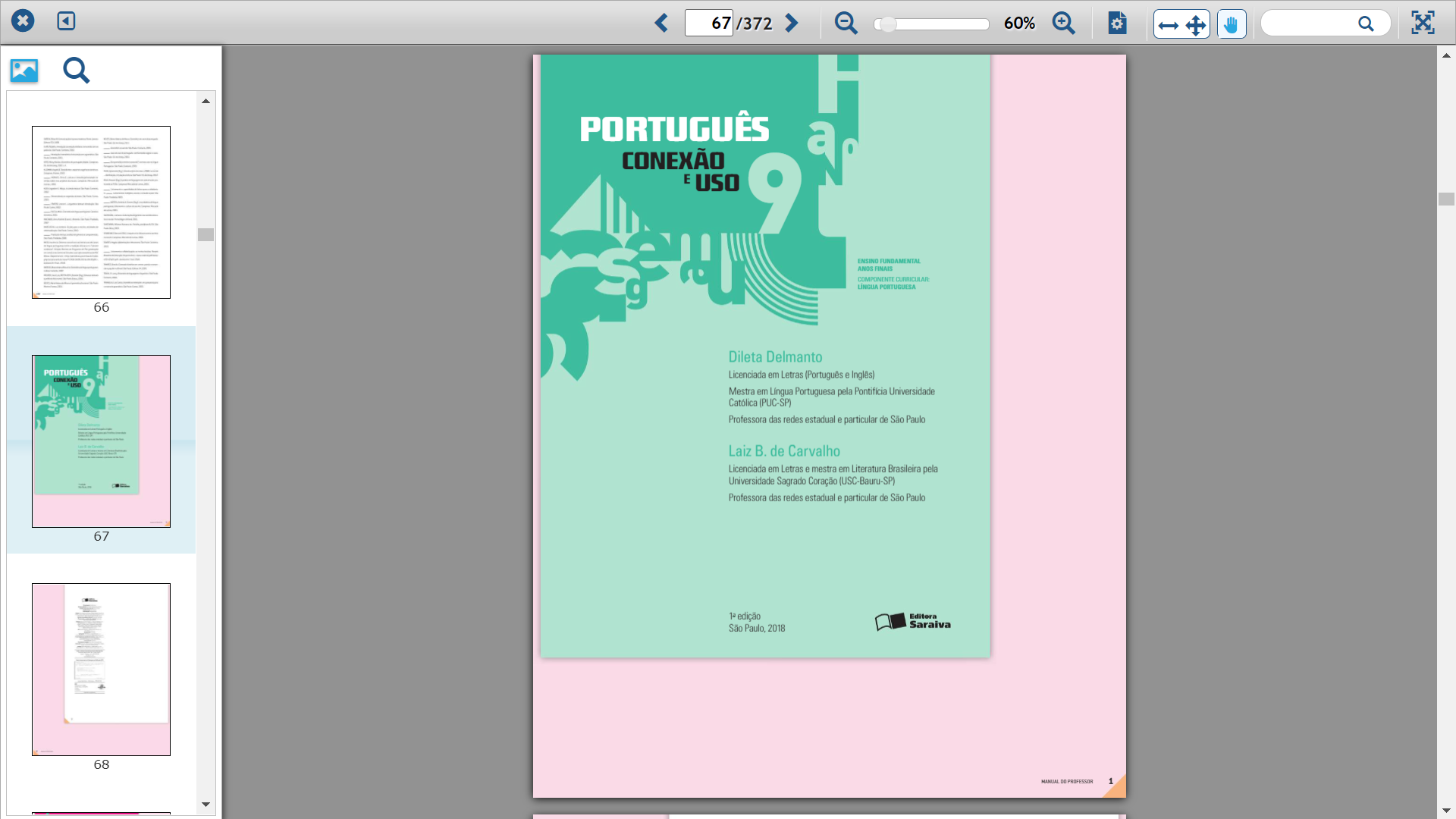 As autoras
Contracapa
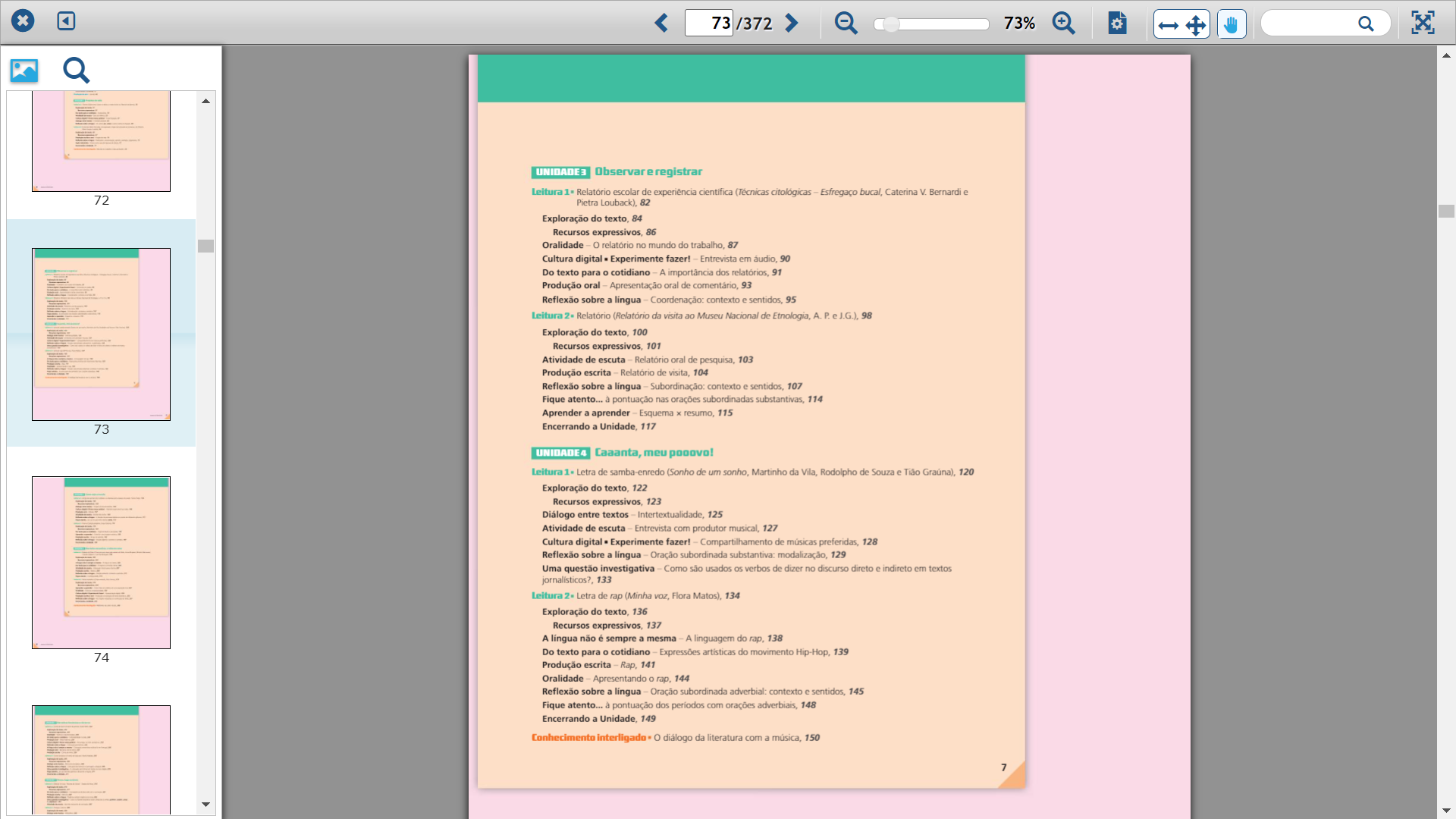 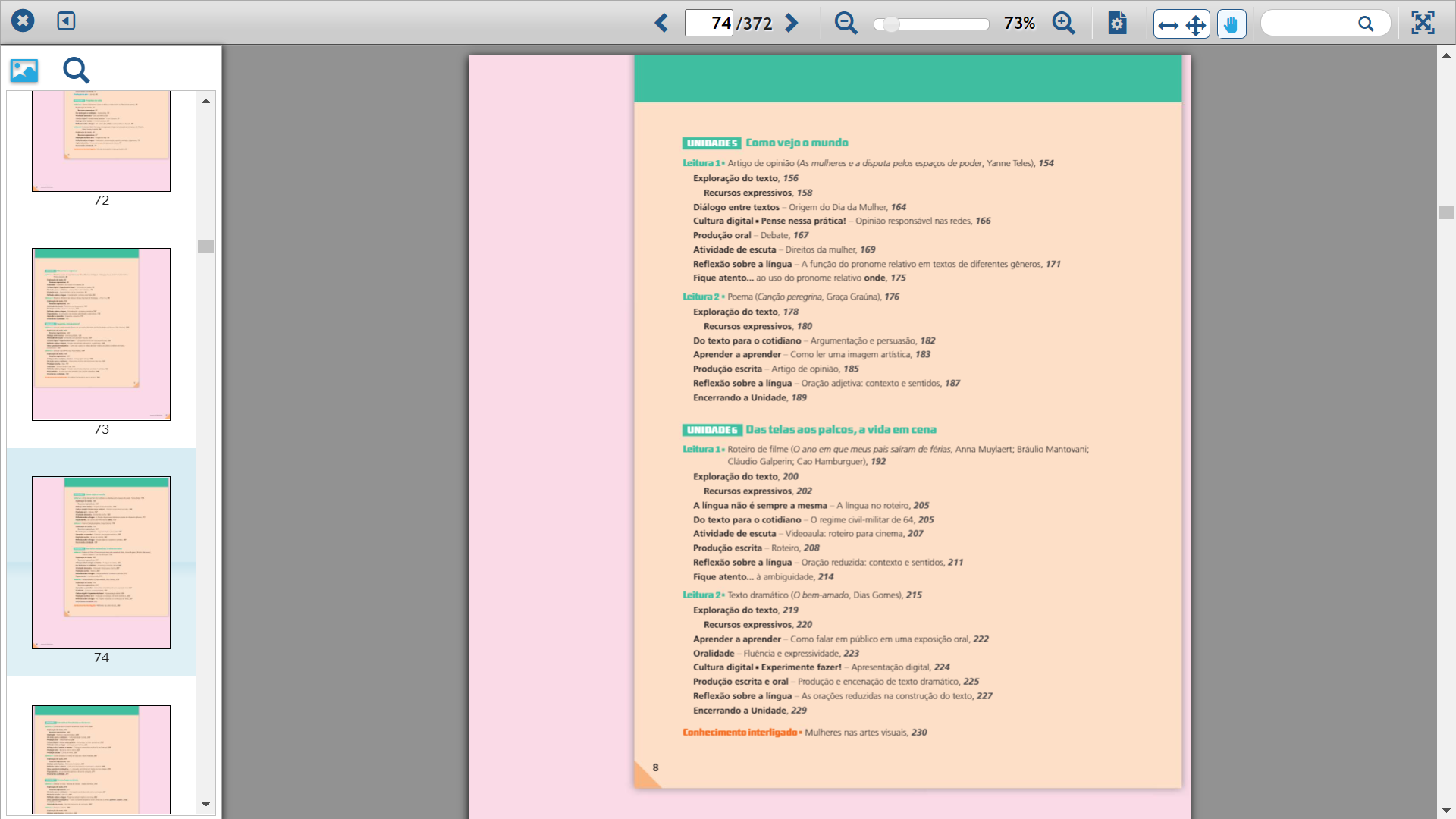 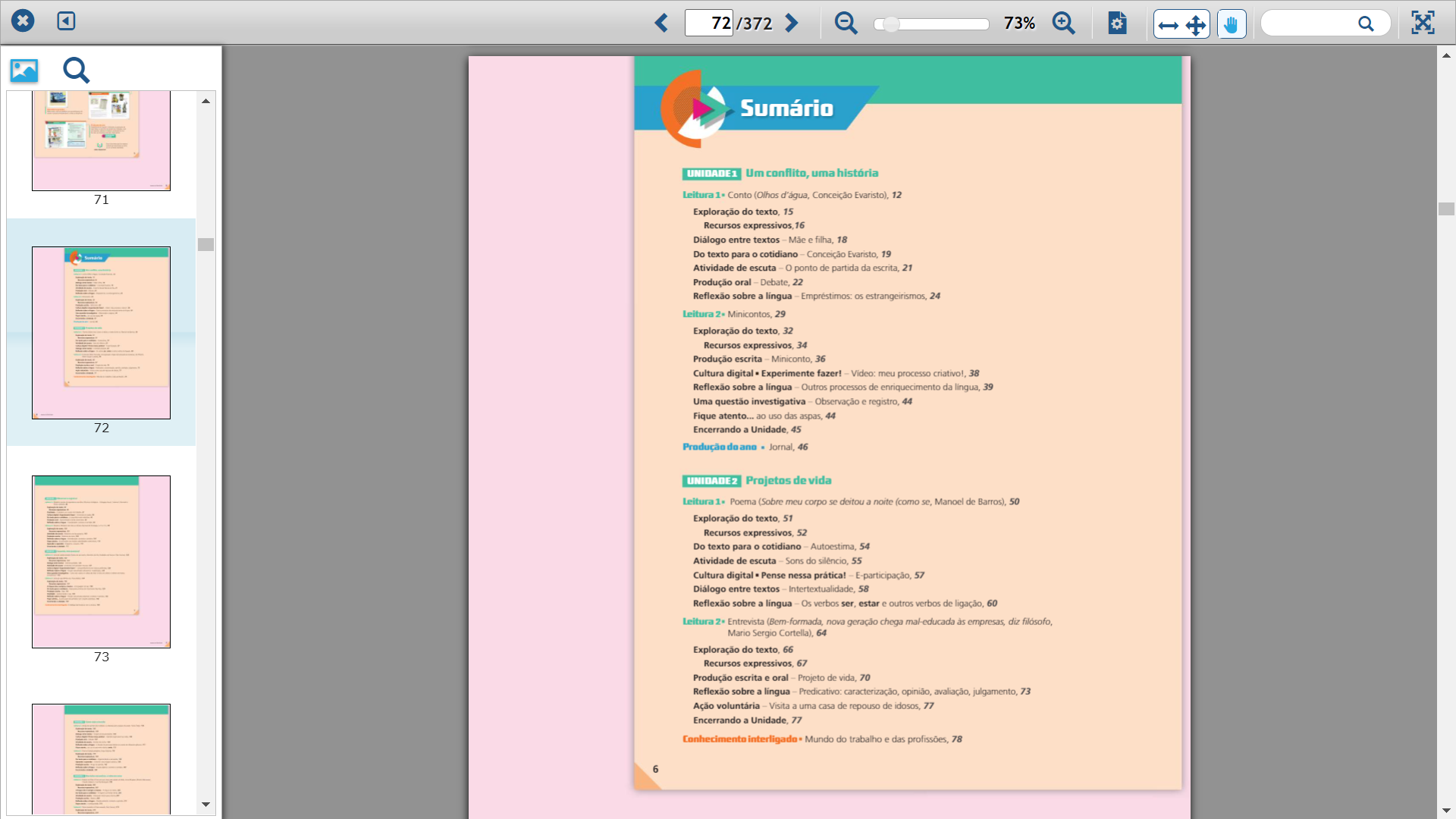 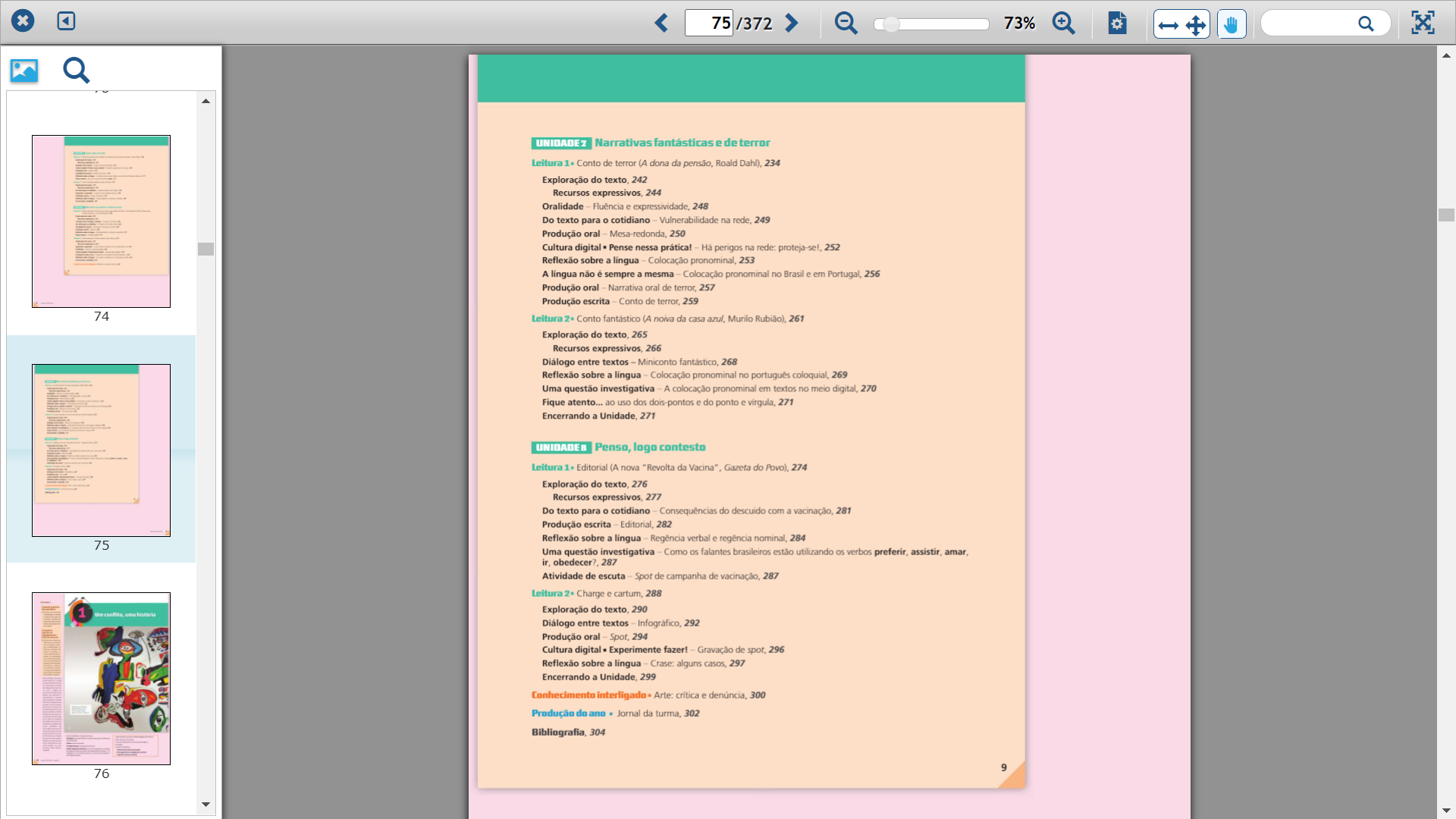 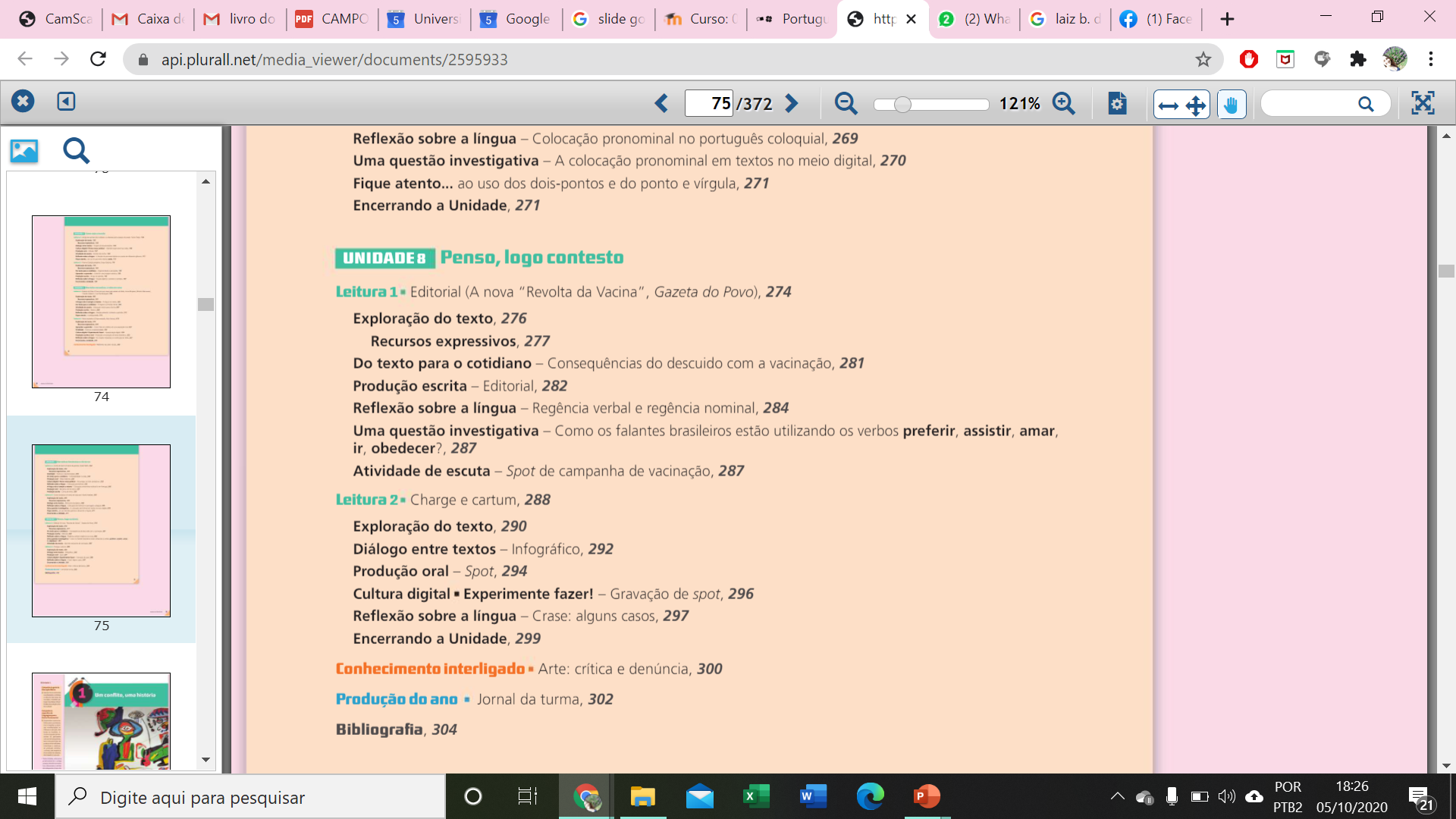 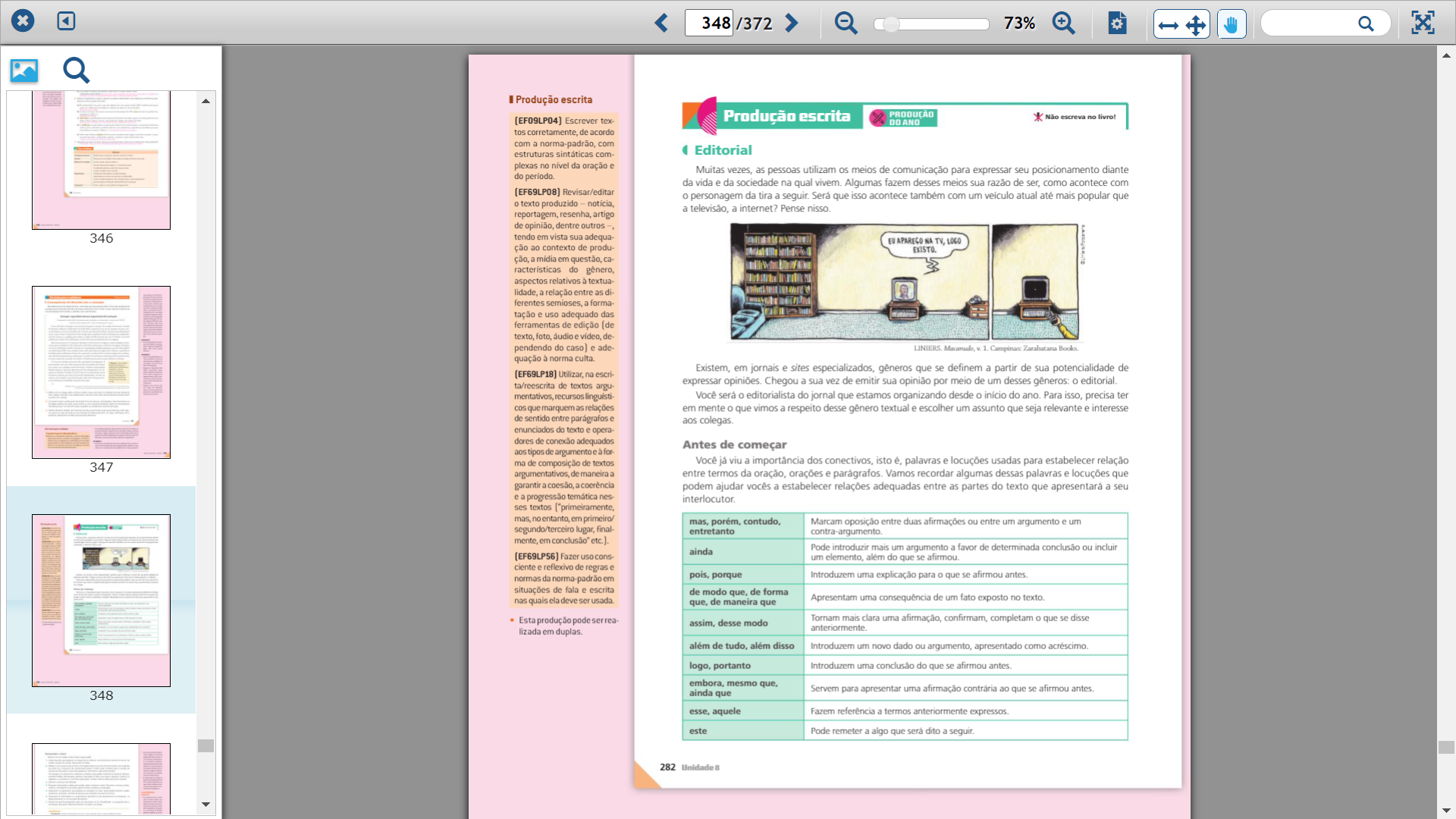 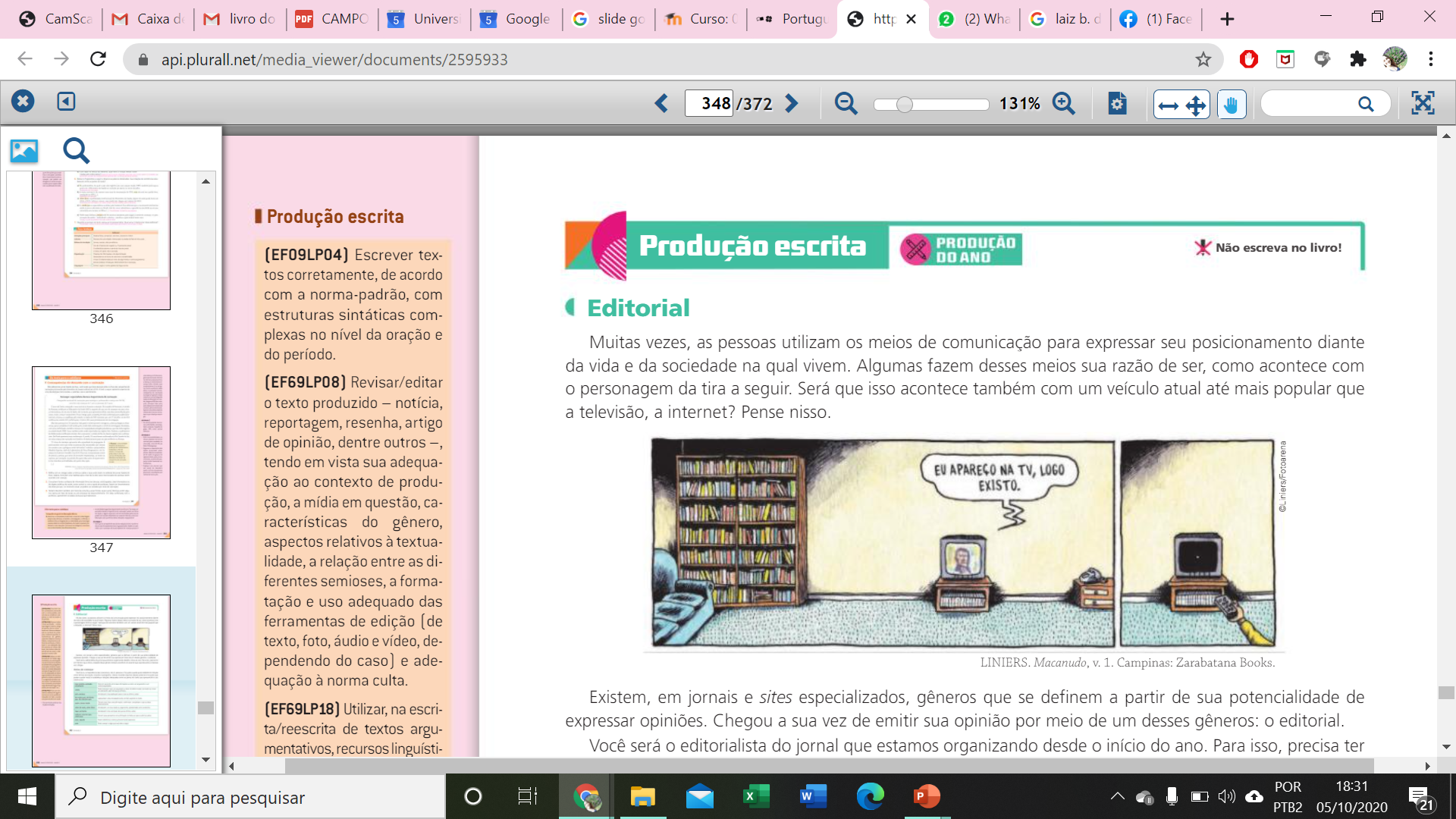 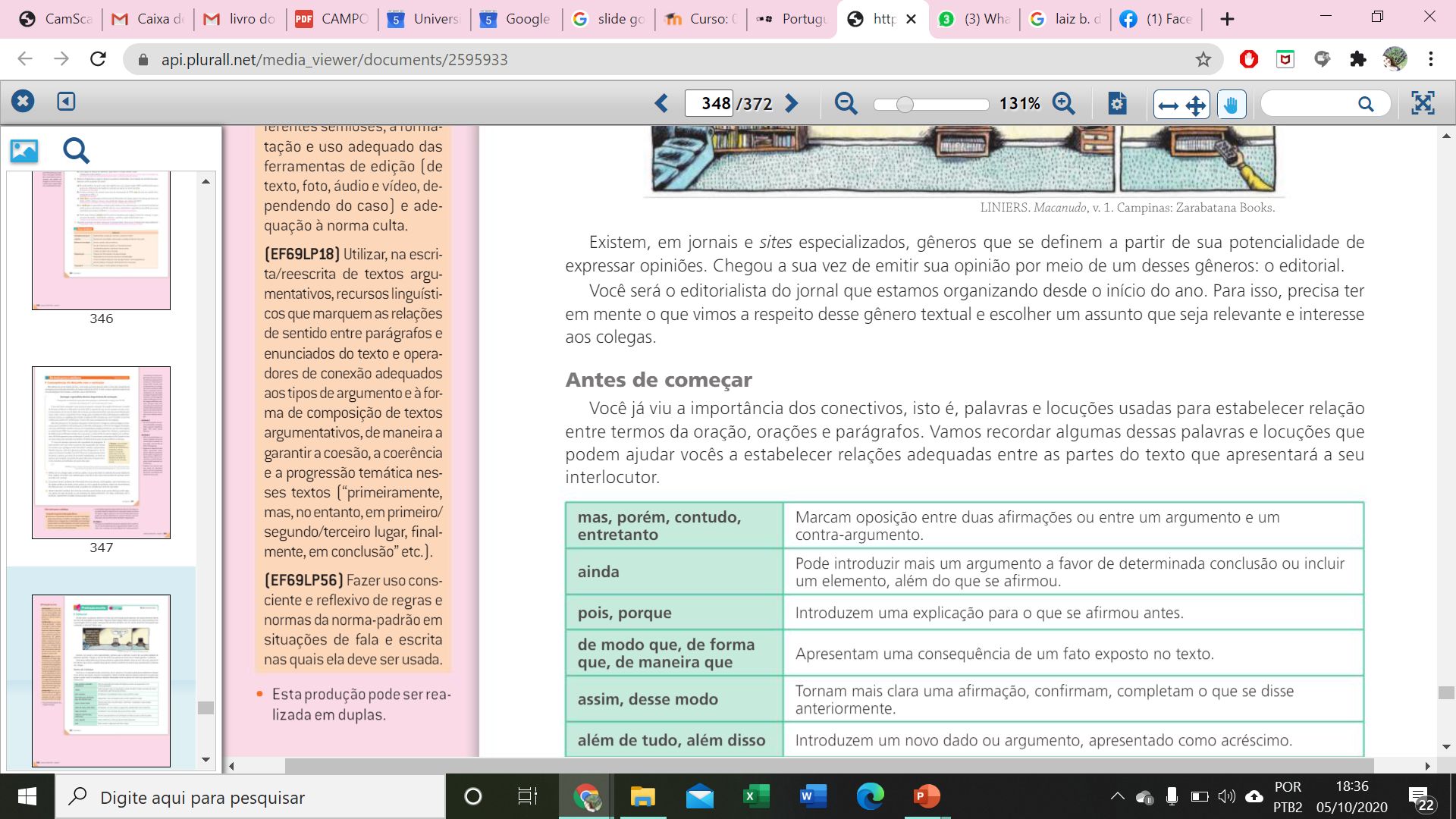 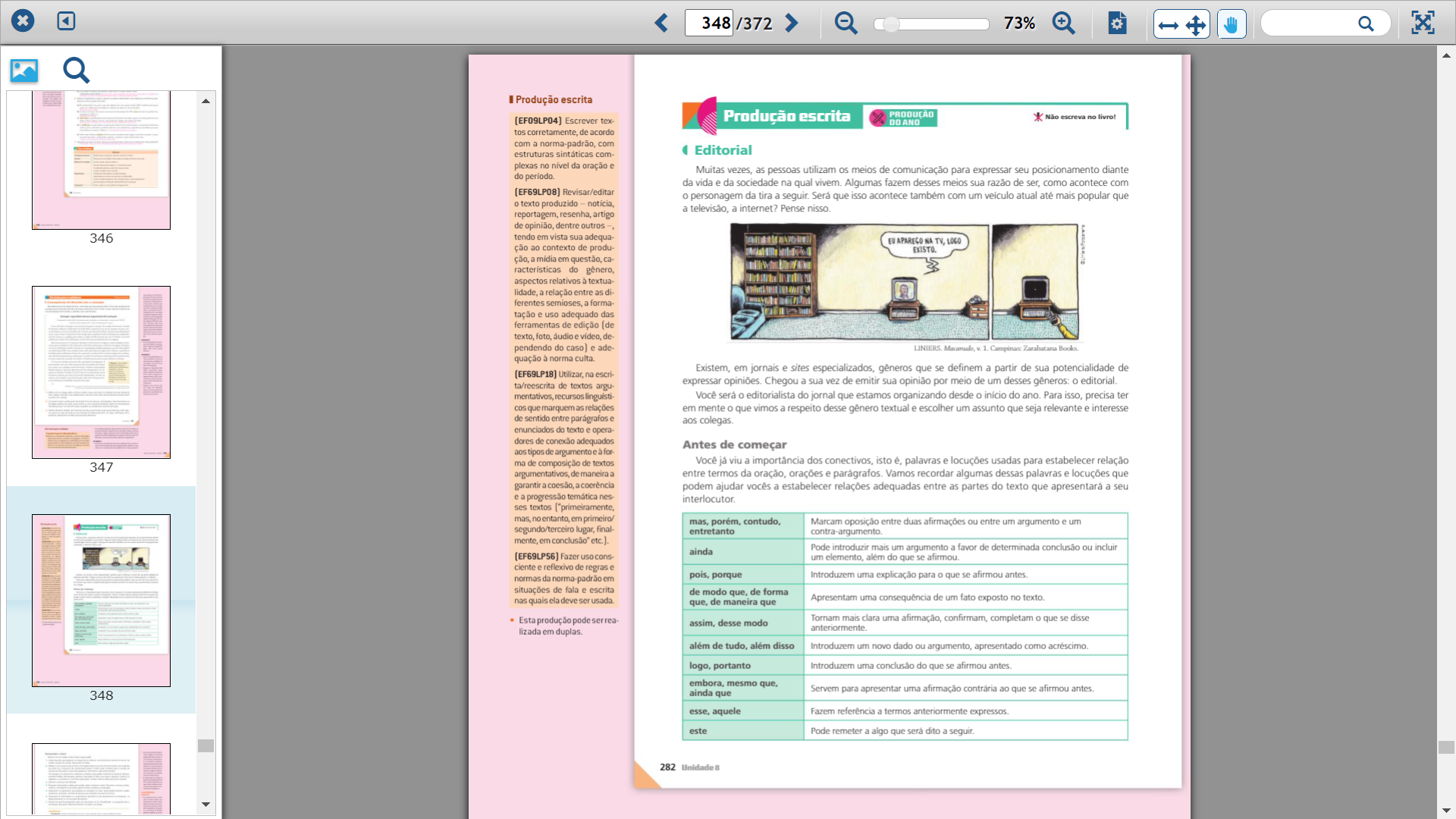 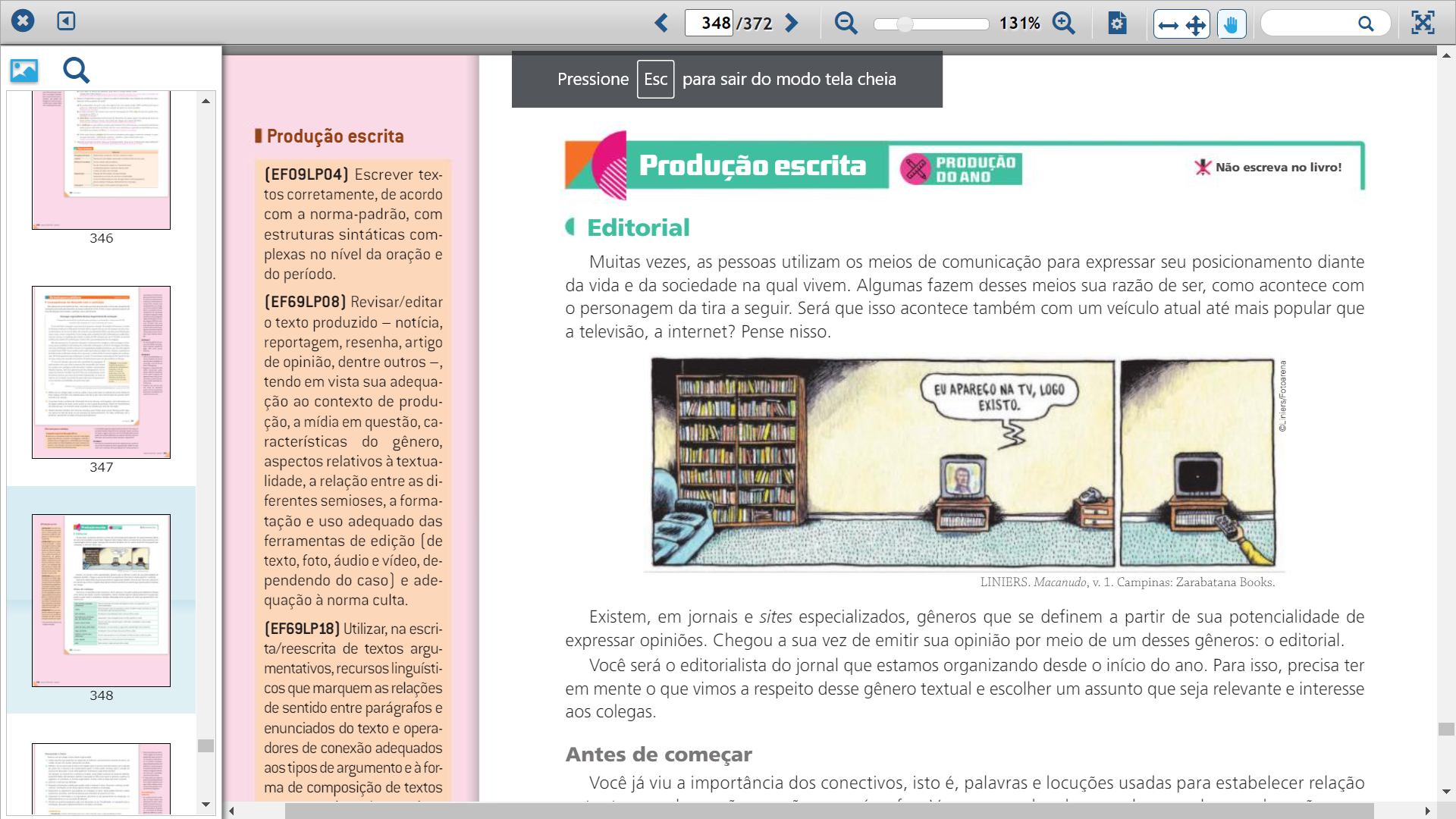 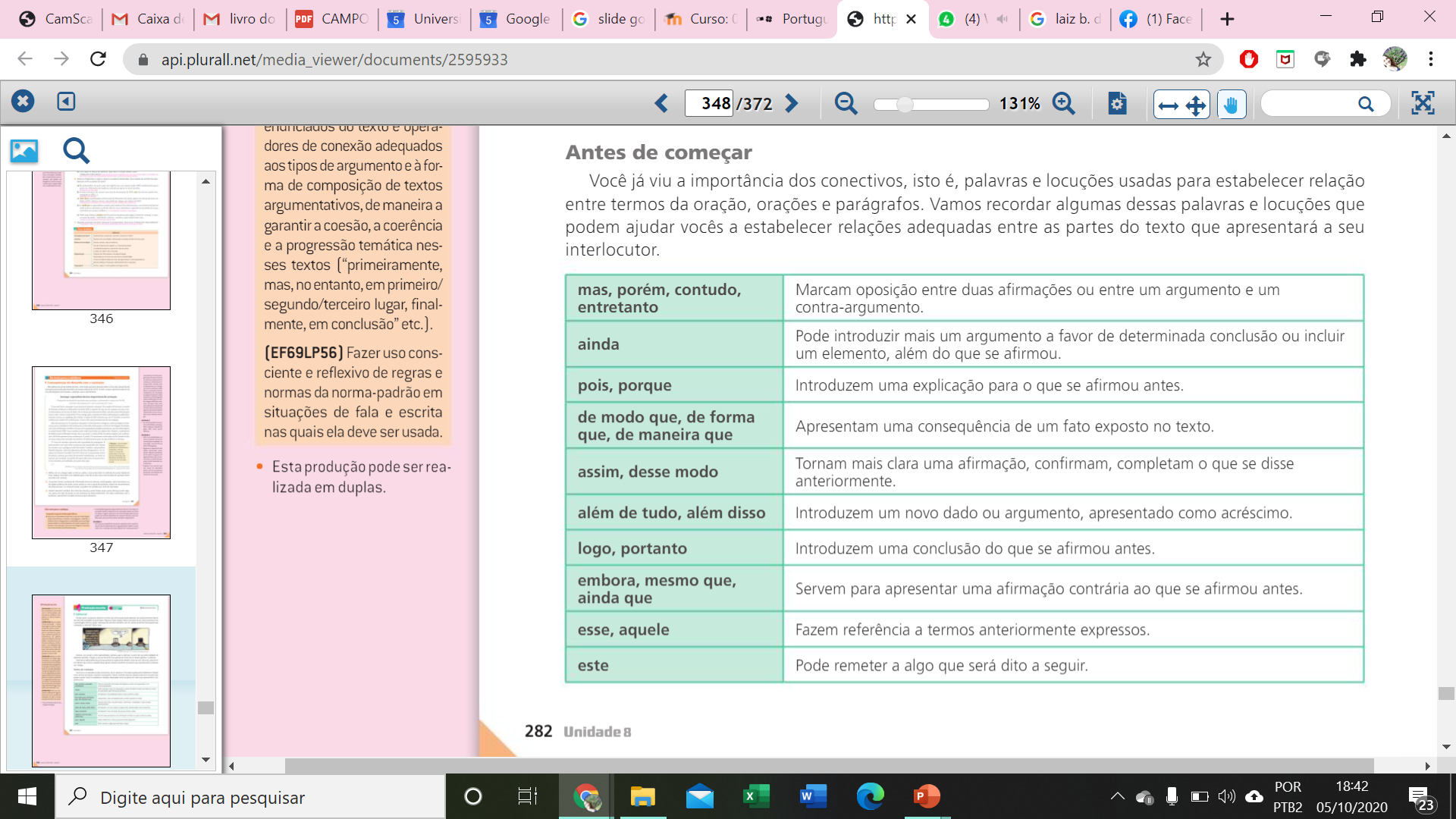 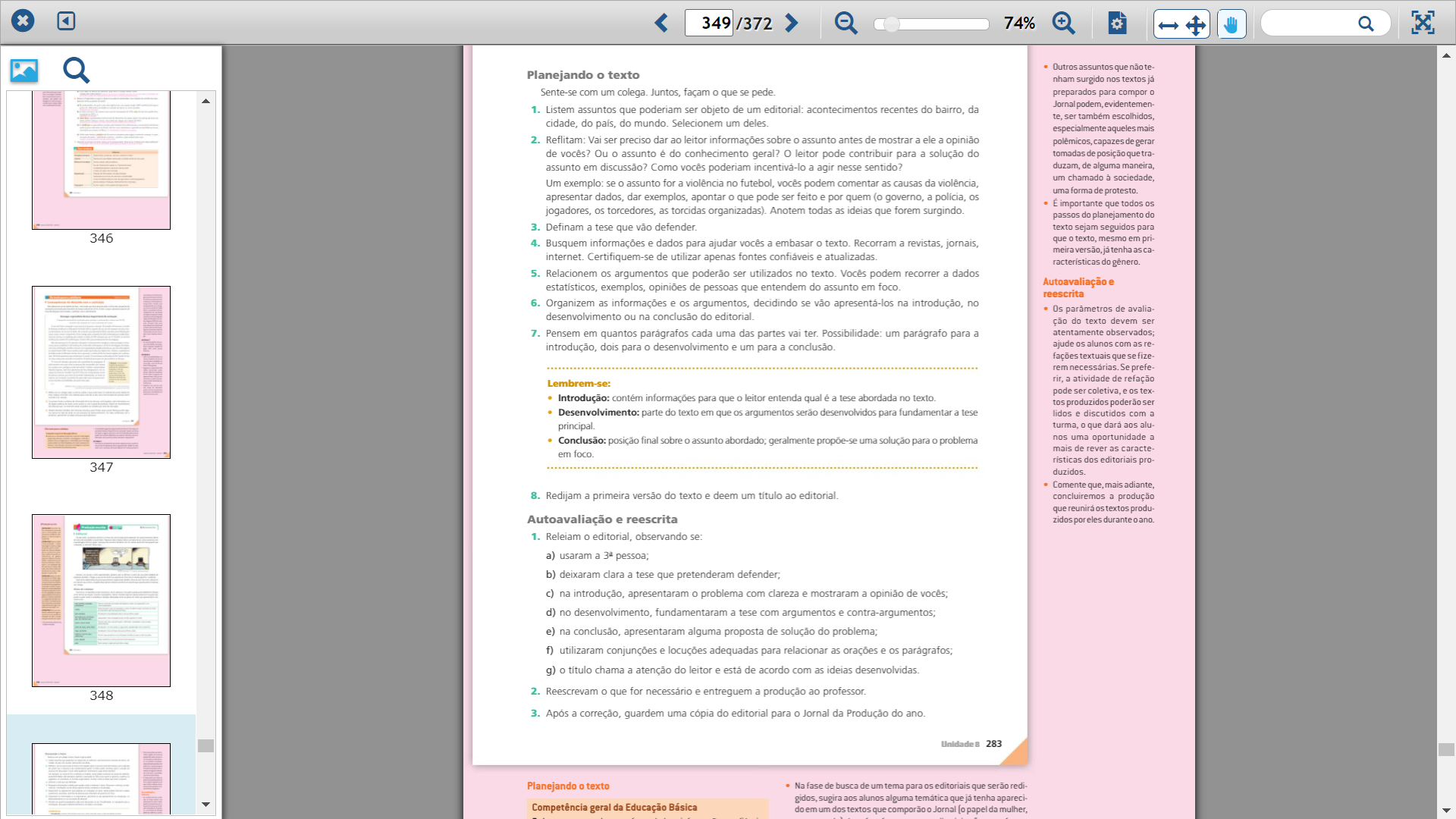 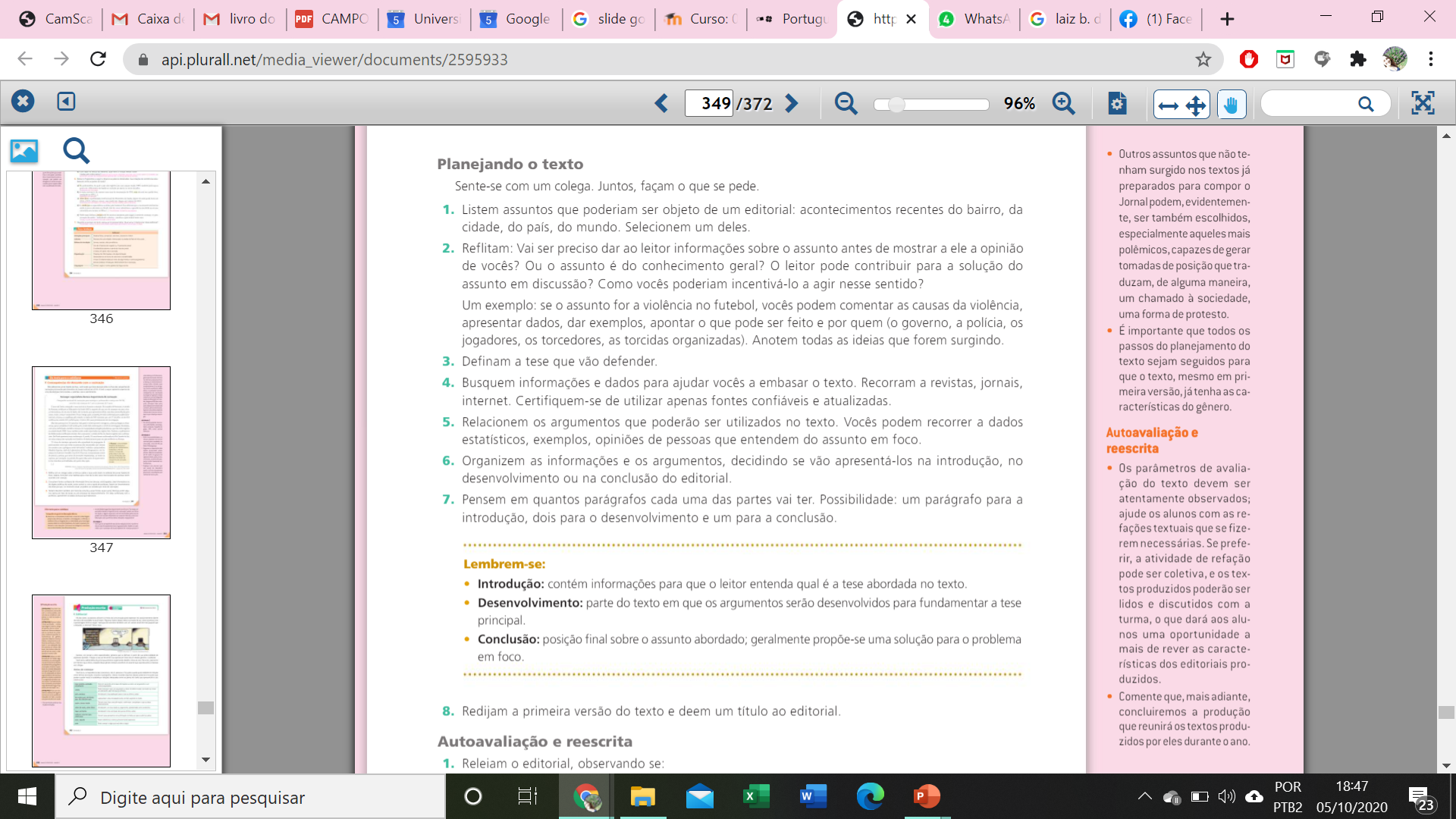 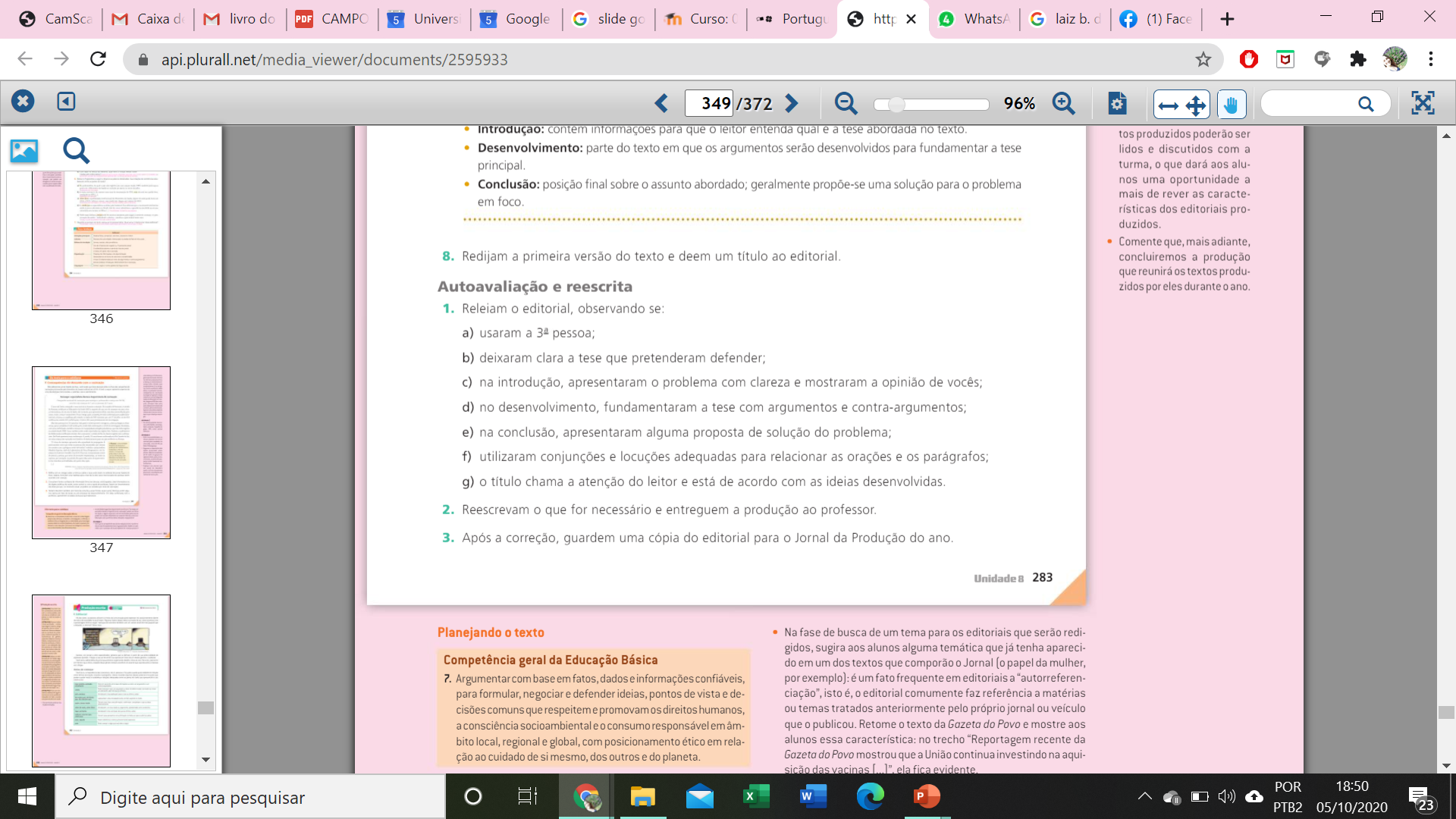 Onde está o editorial?
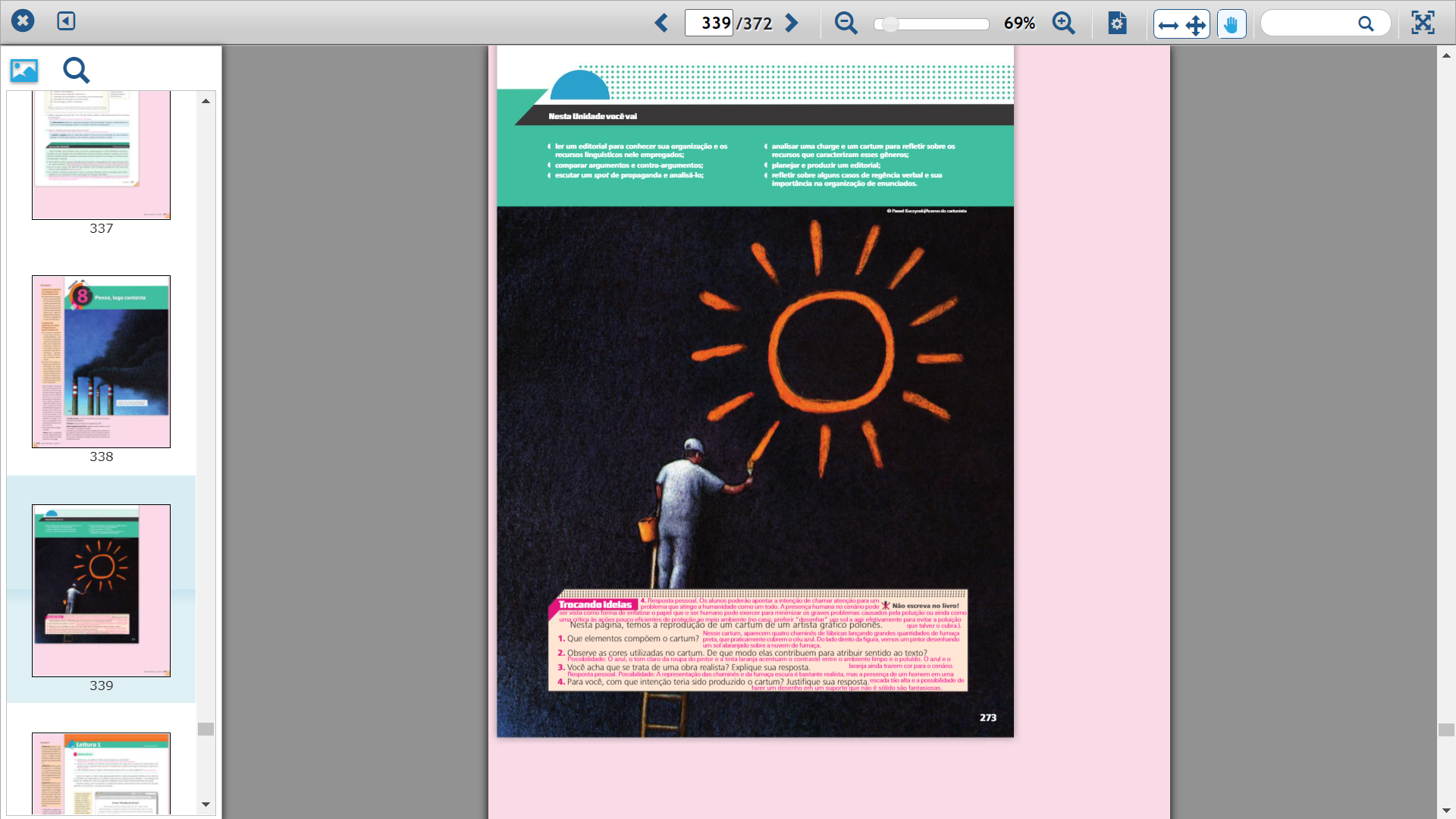 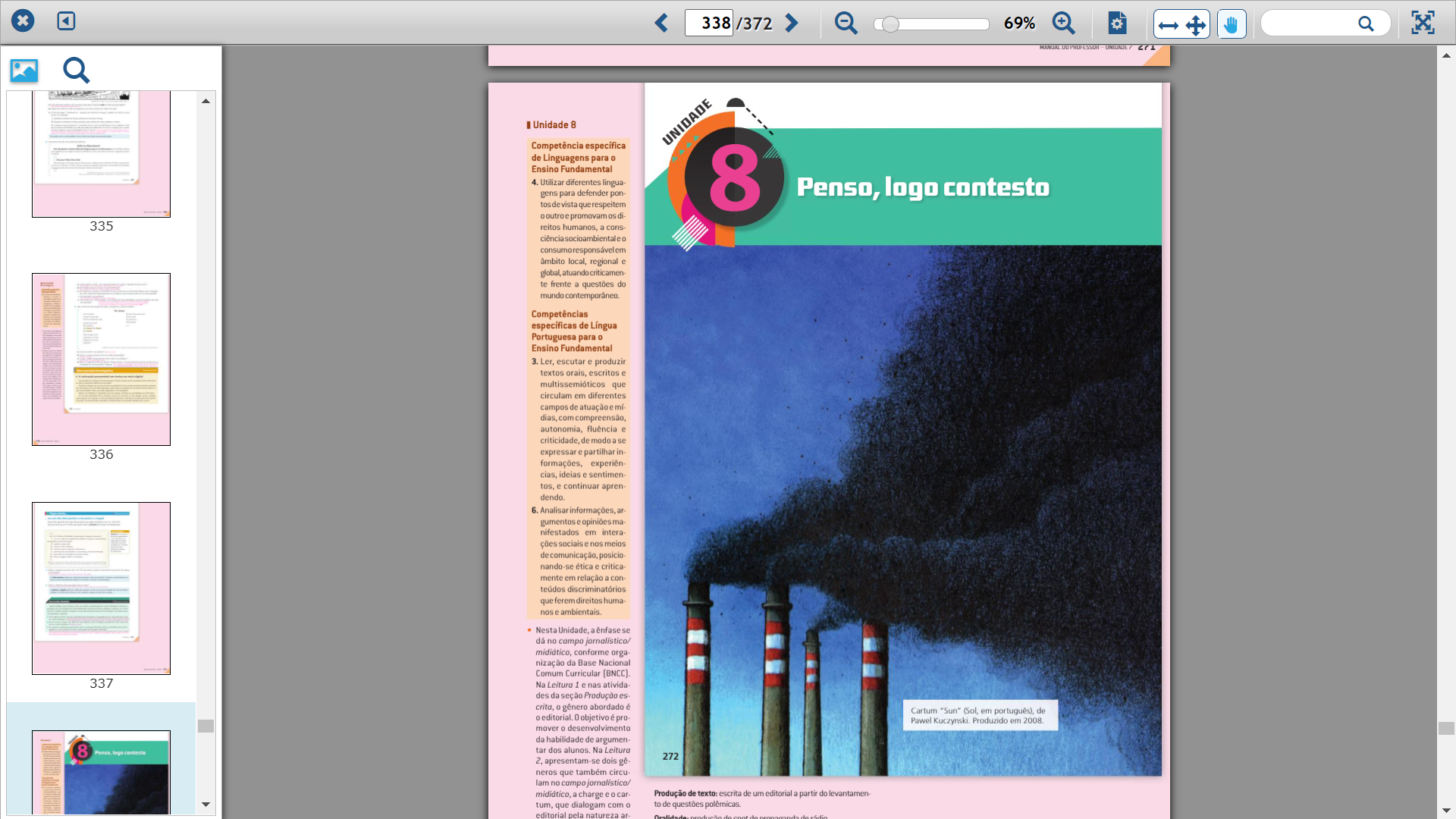 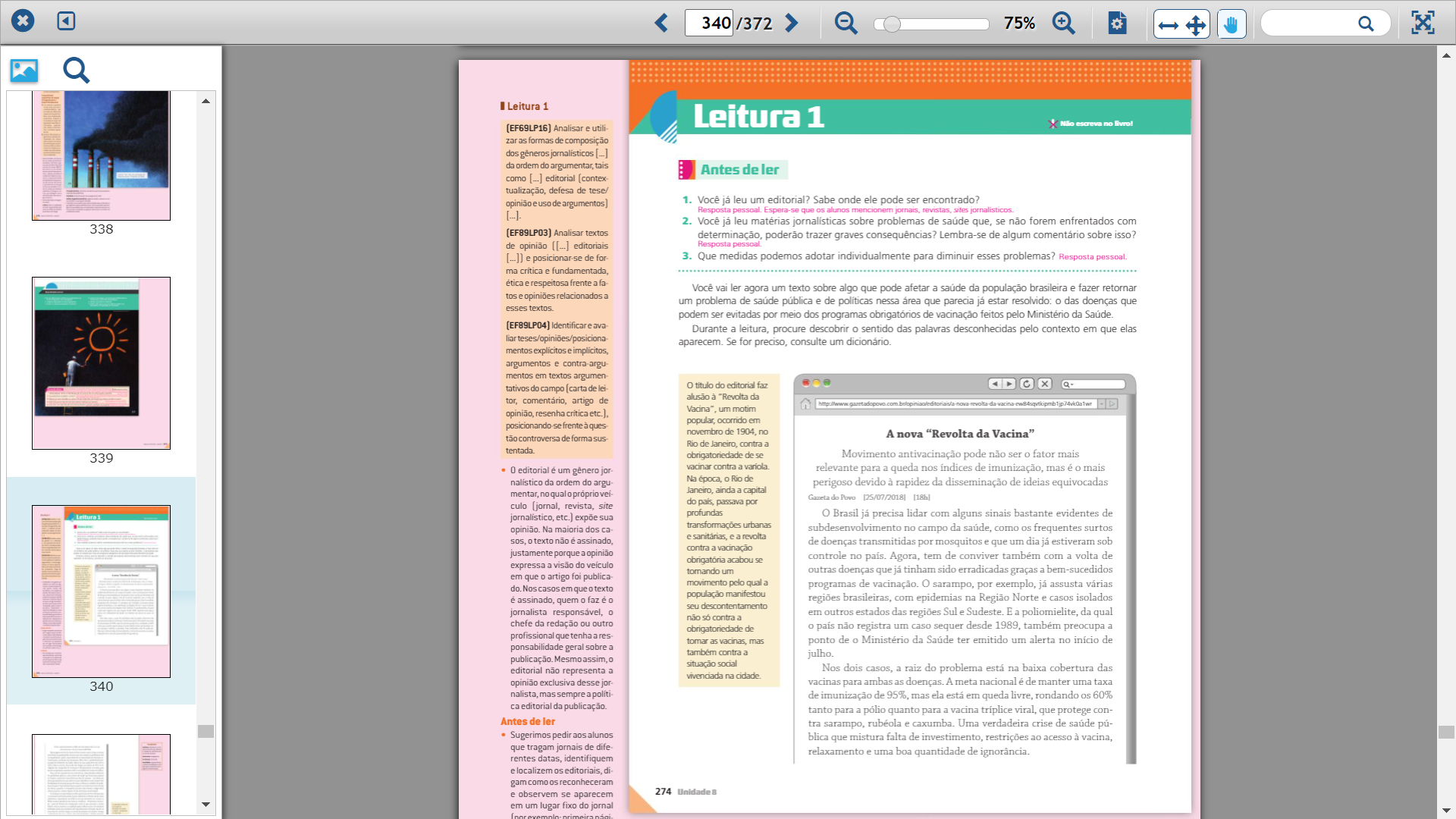 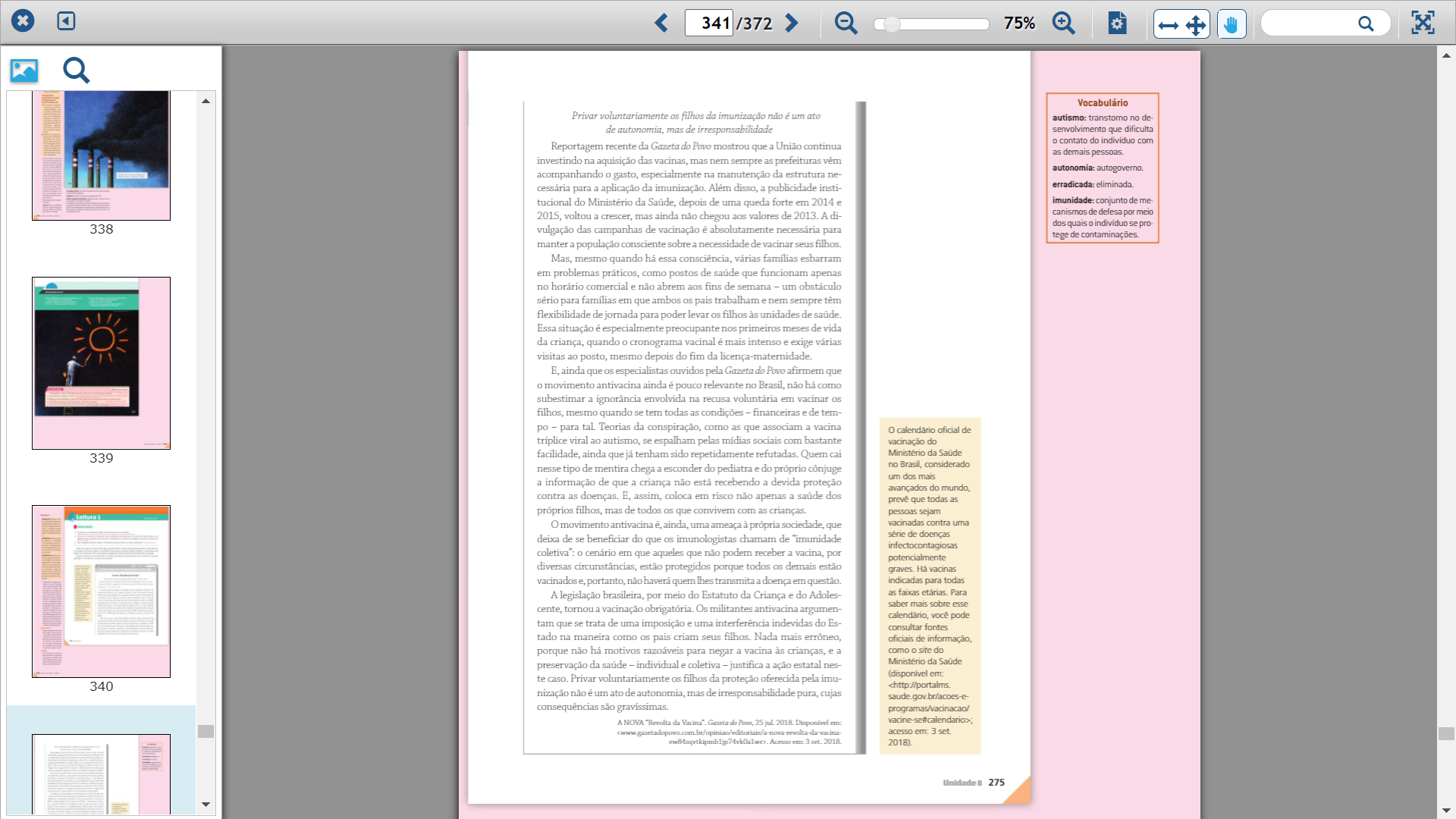 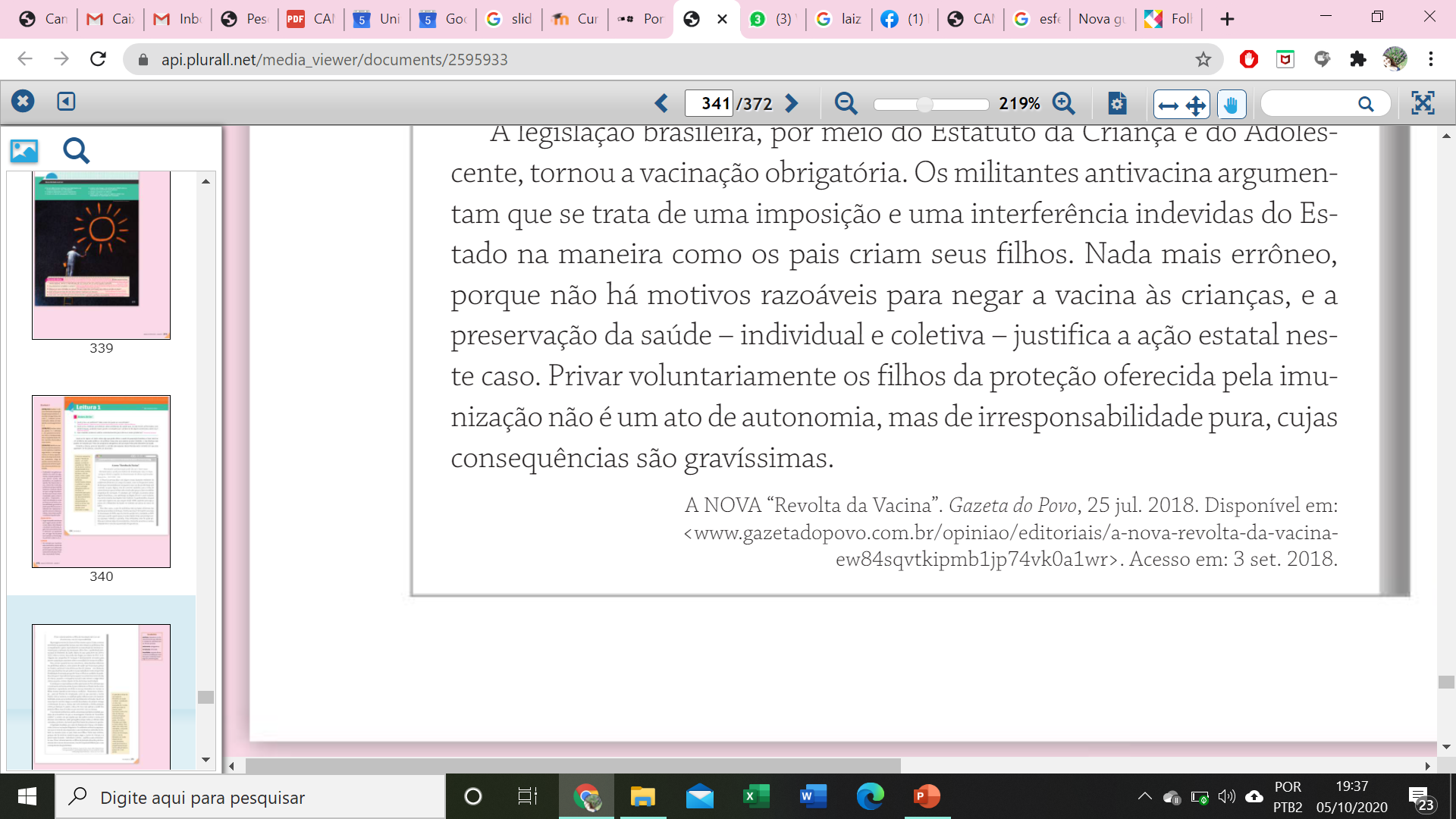 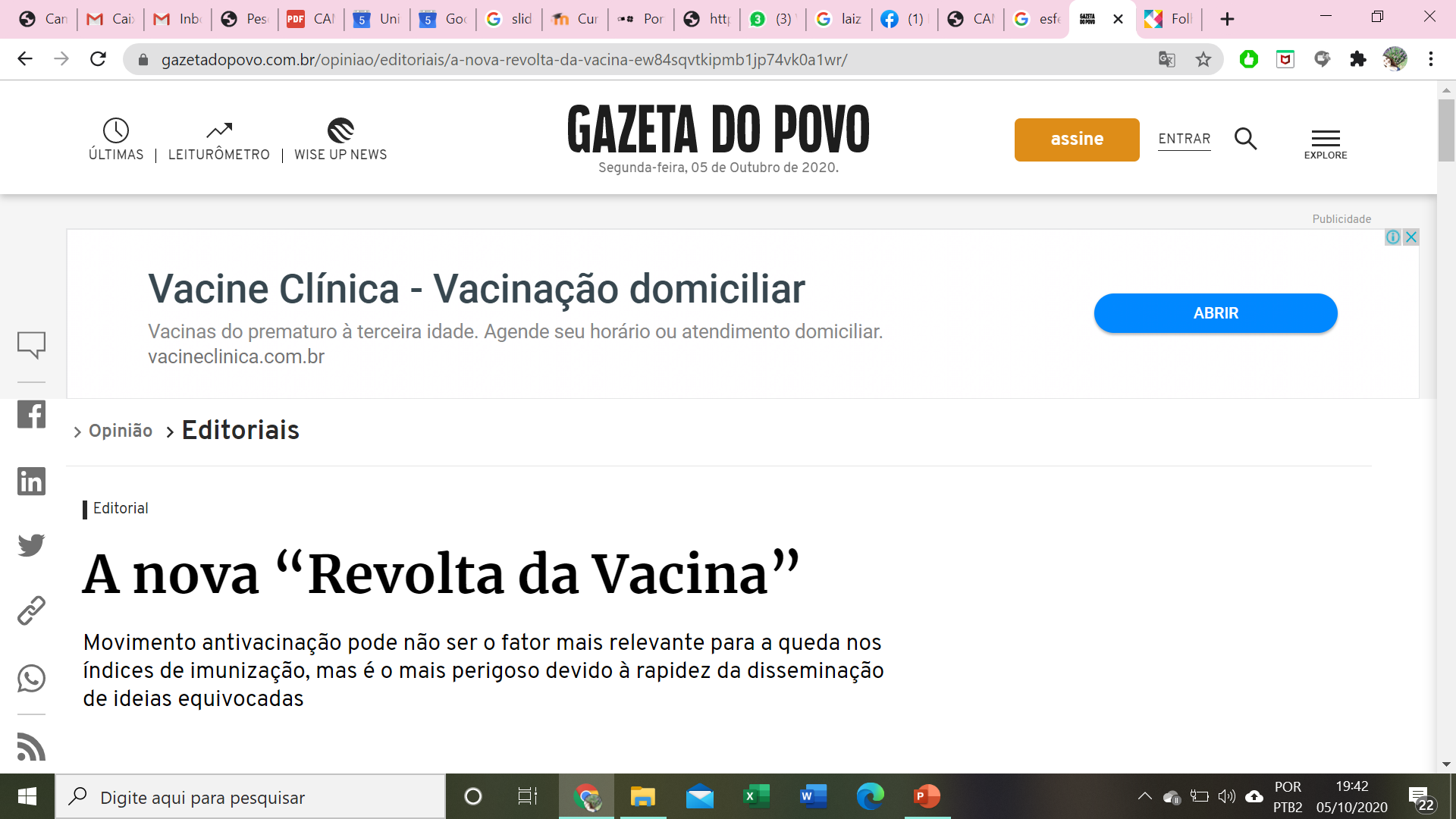 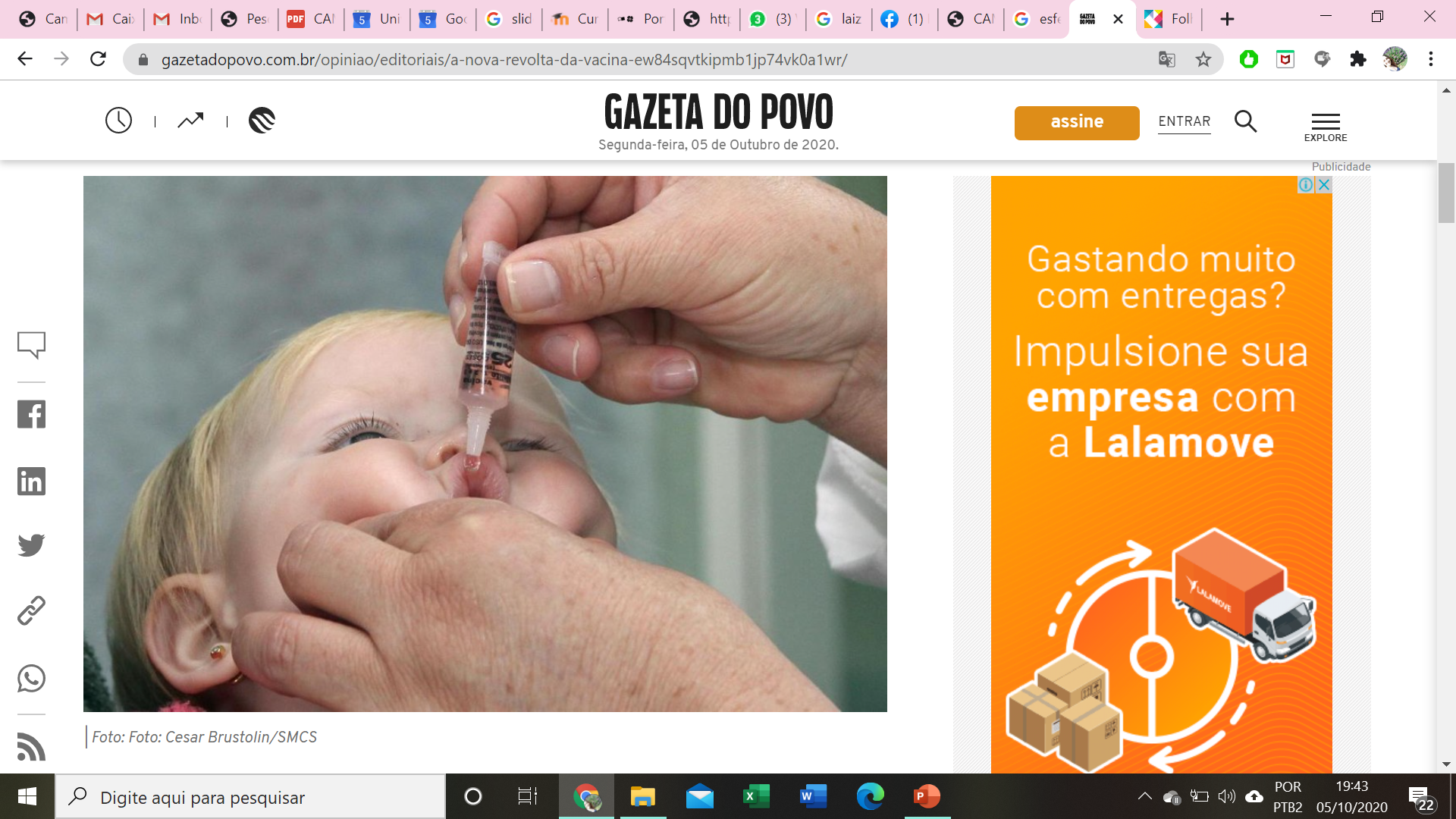 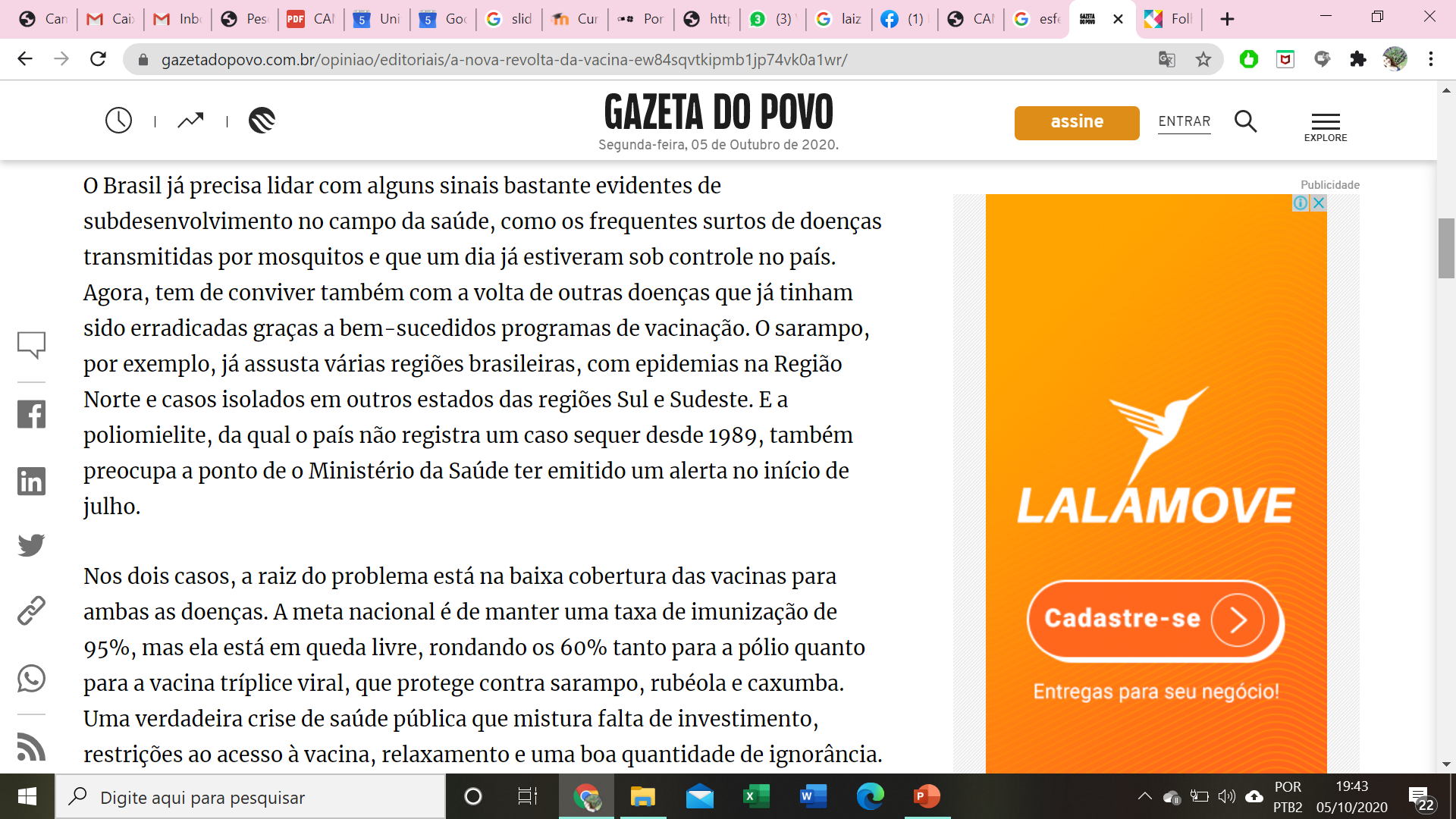 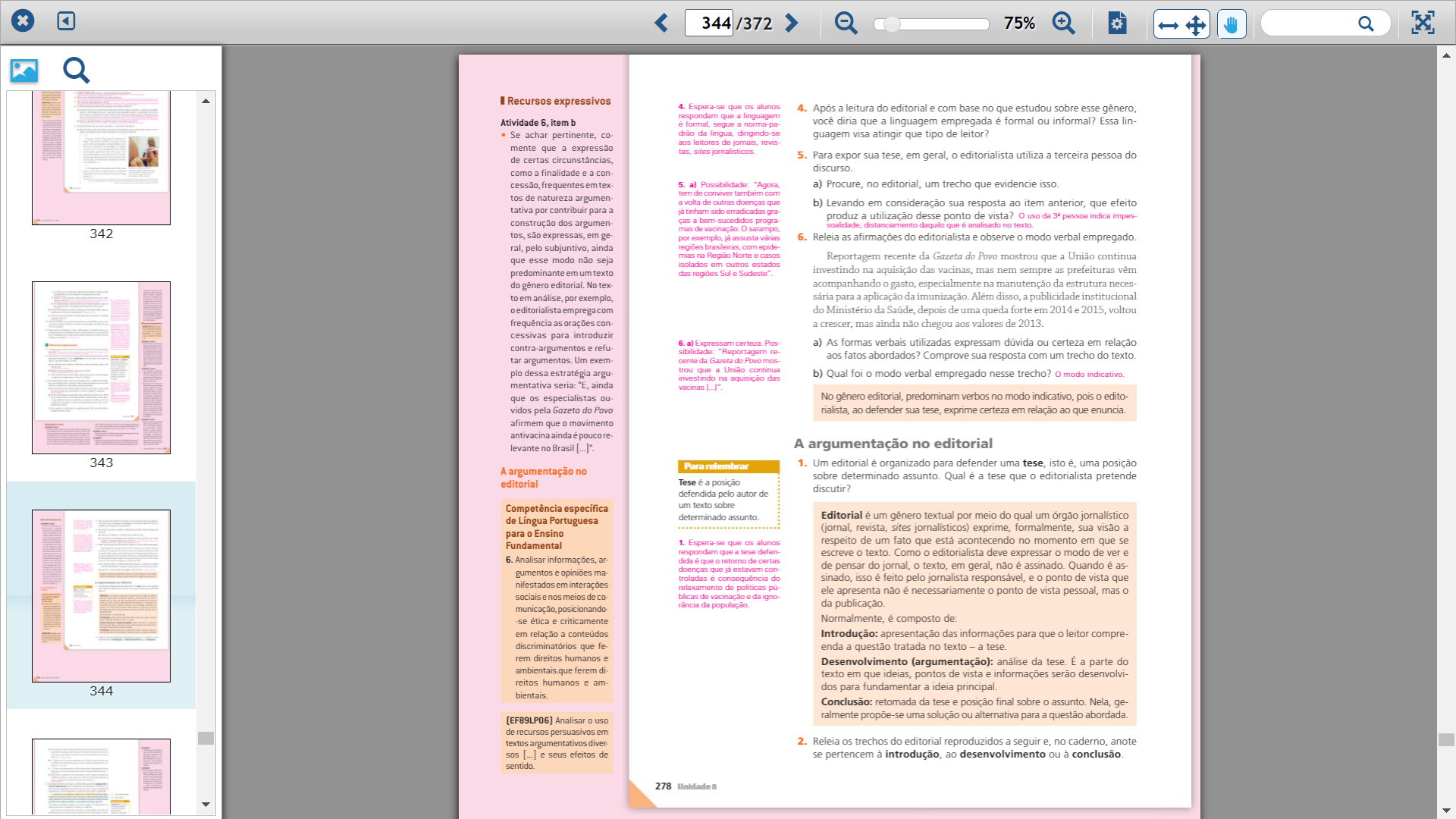 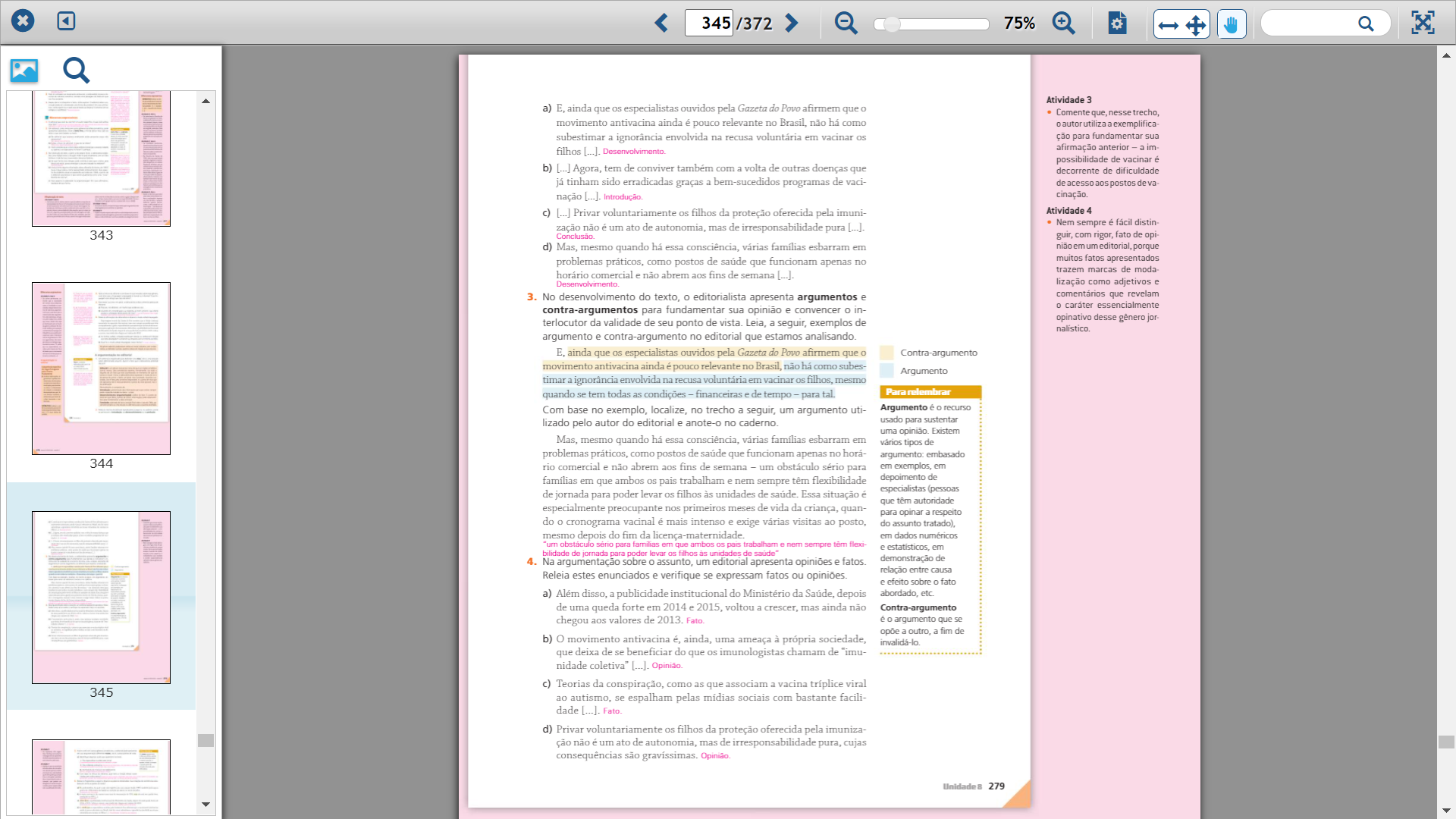 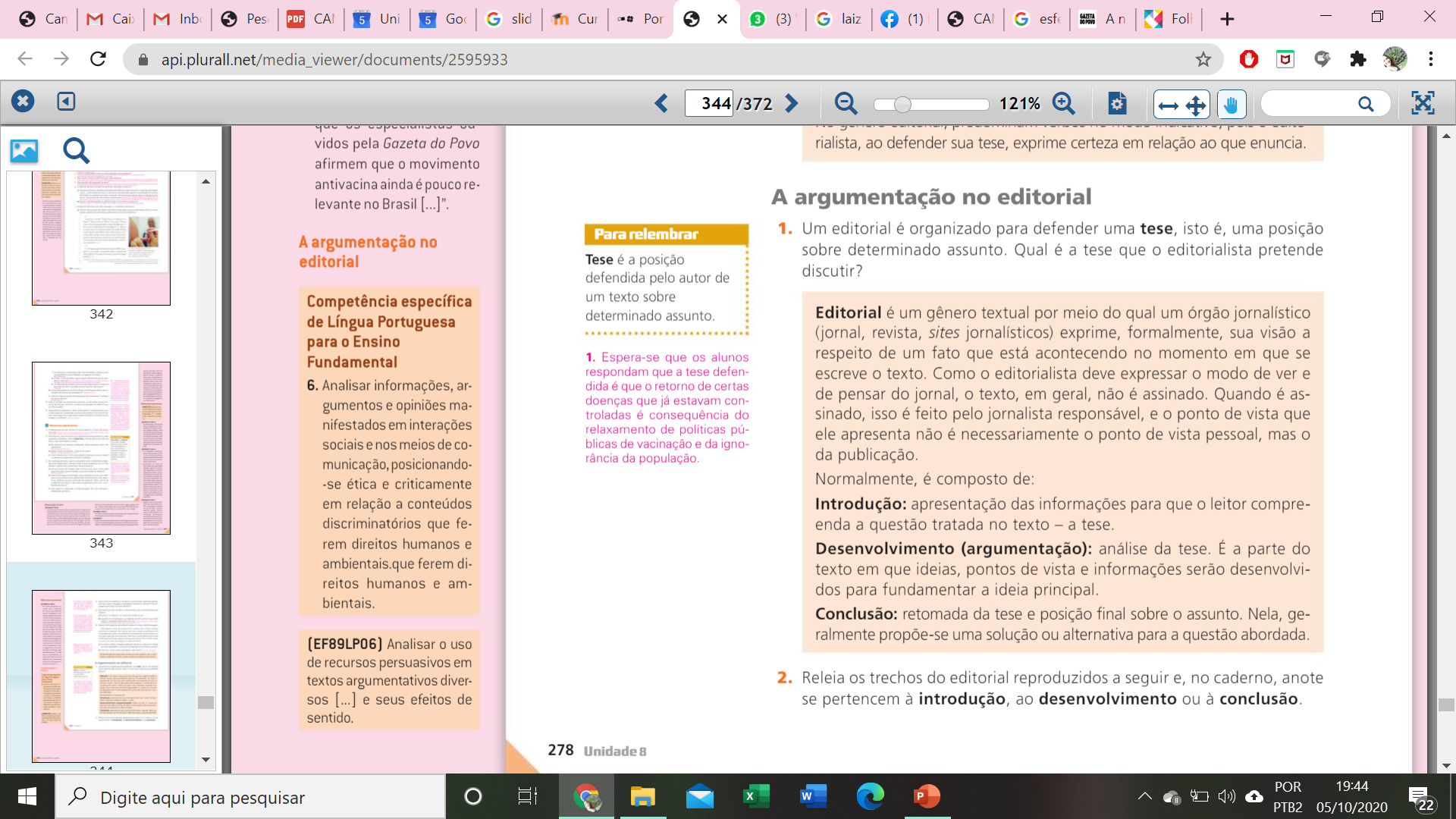 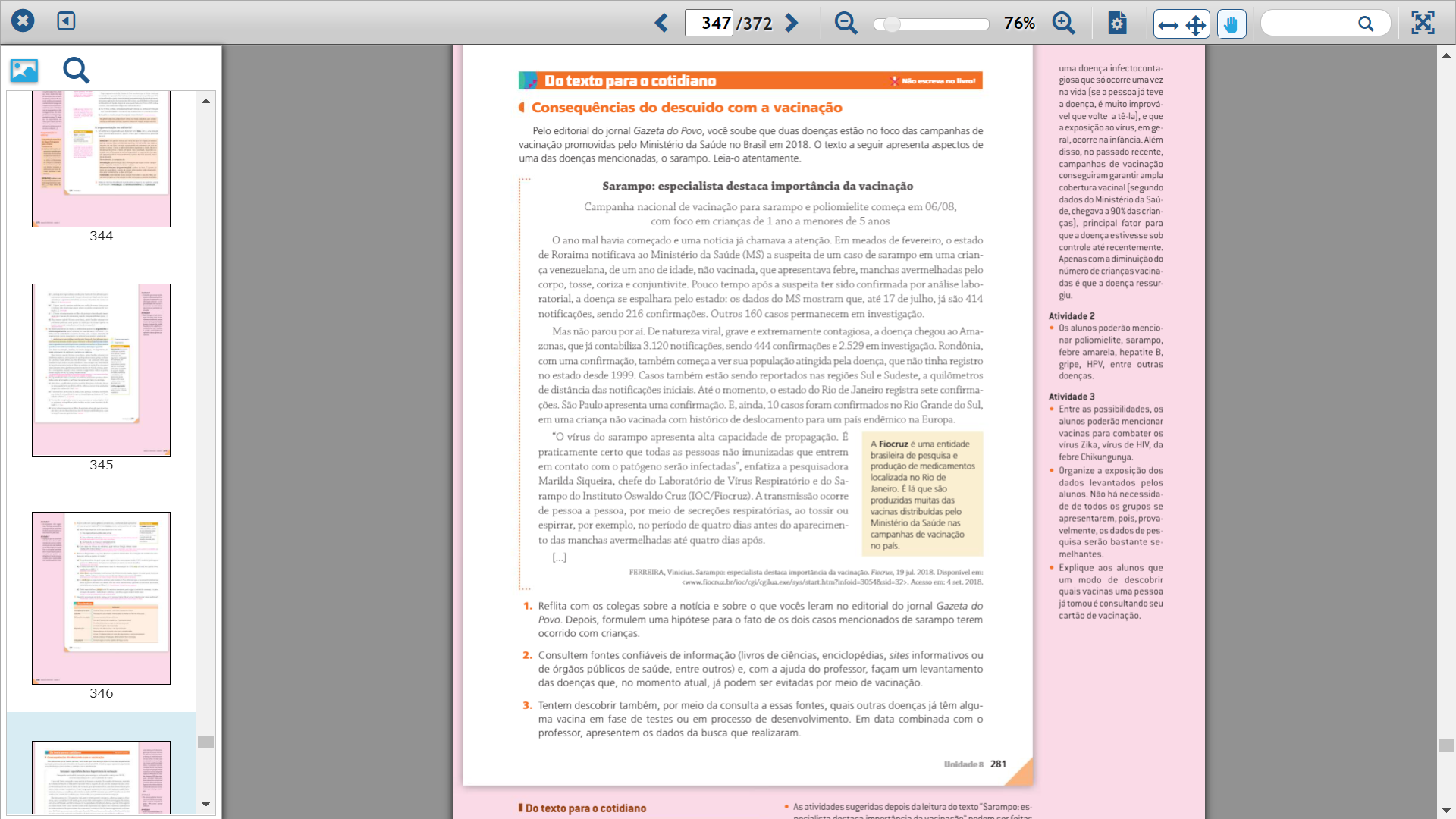 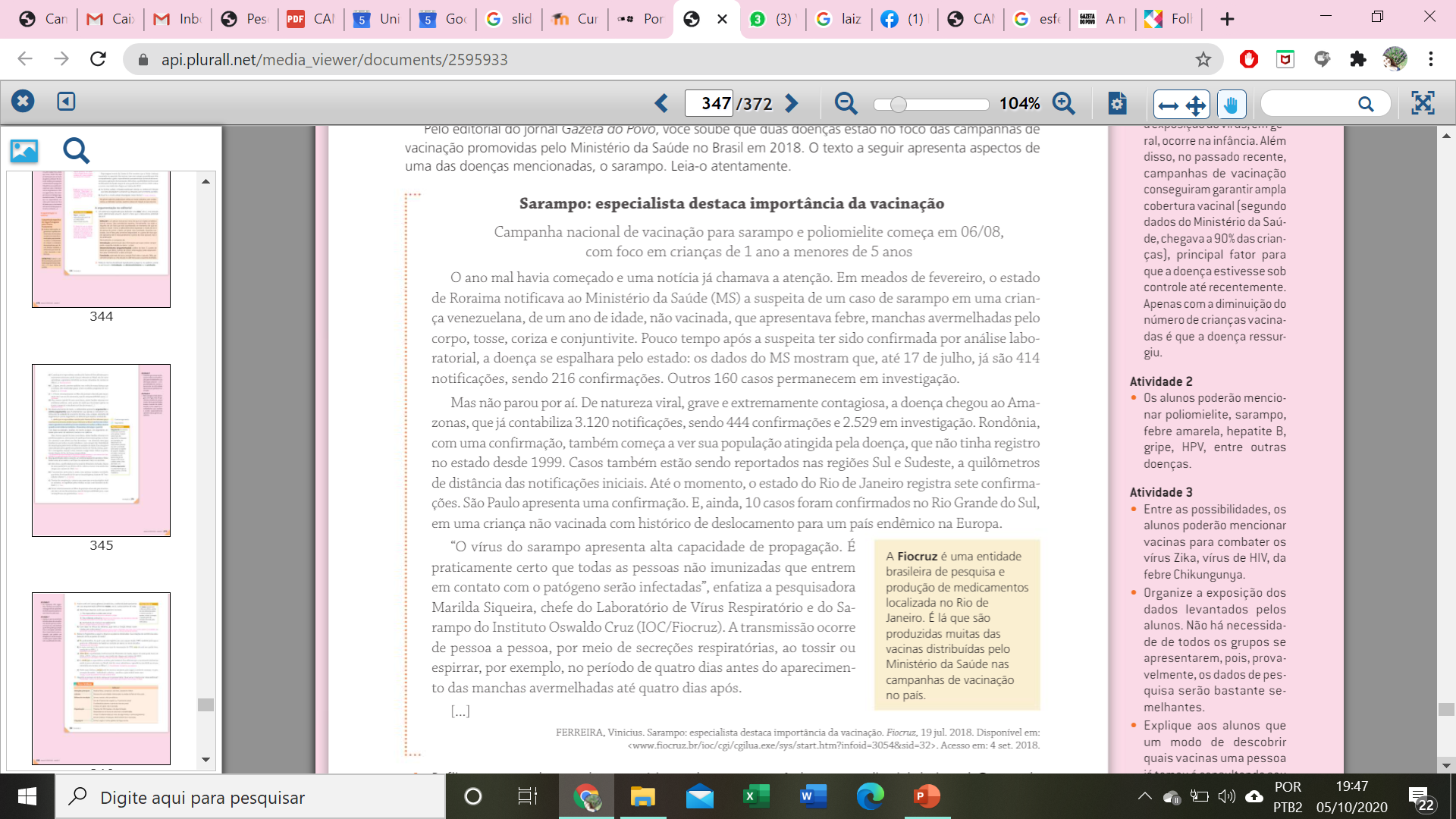 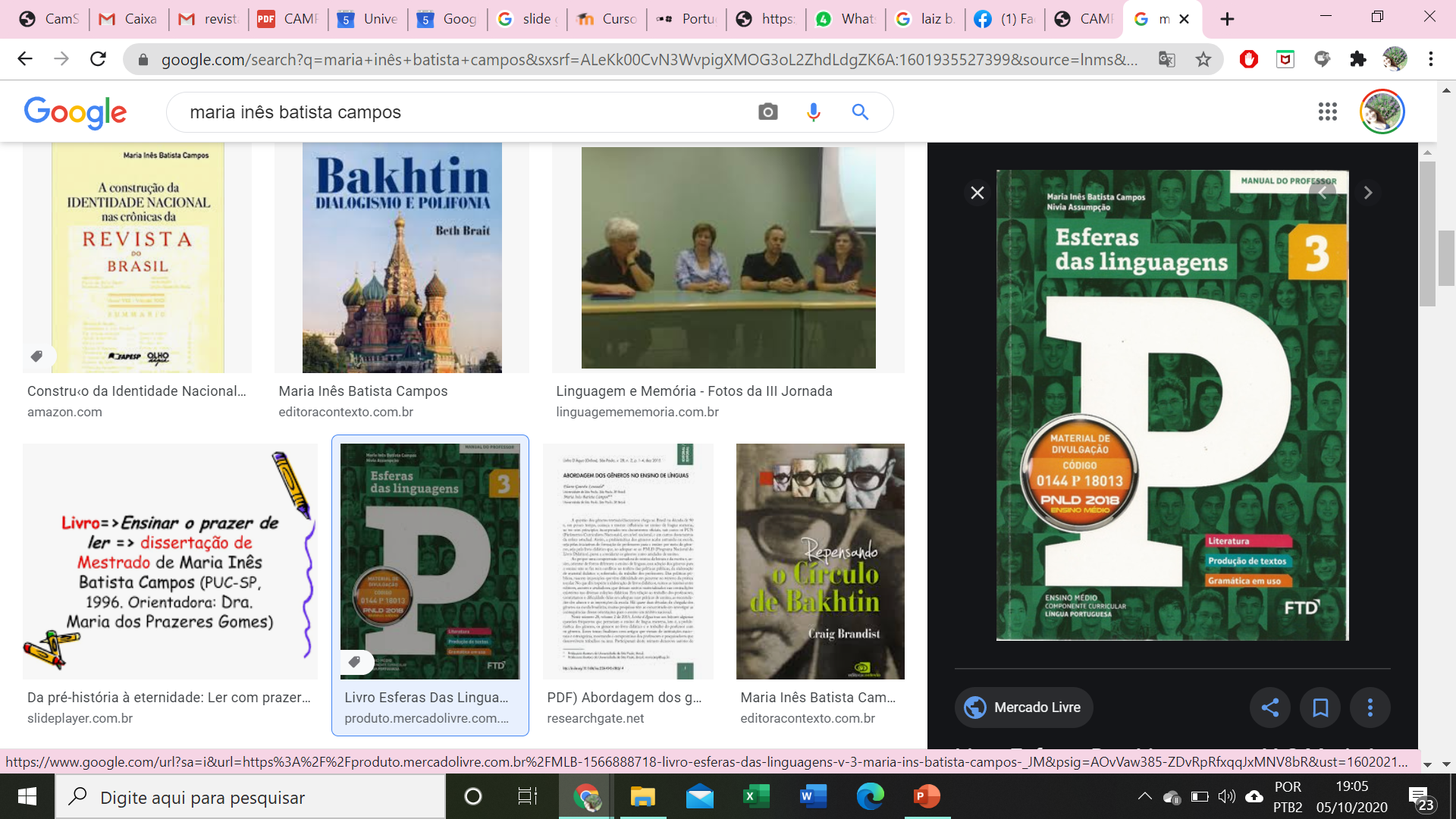 Esferas das linguagens
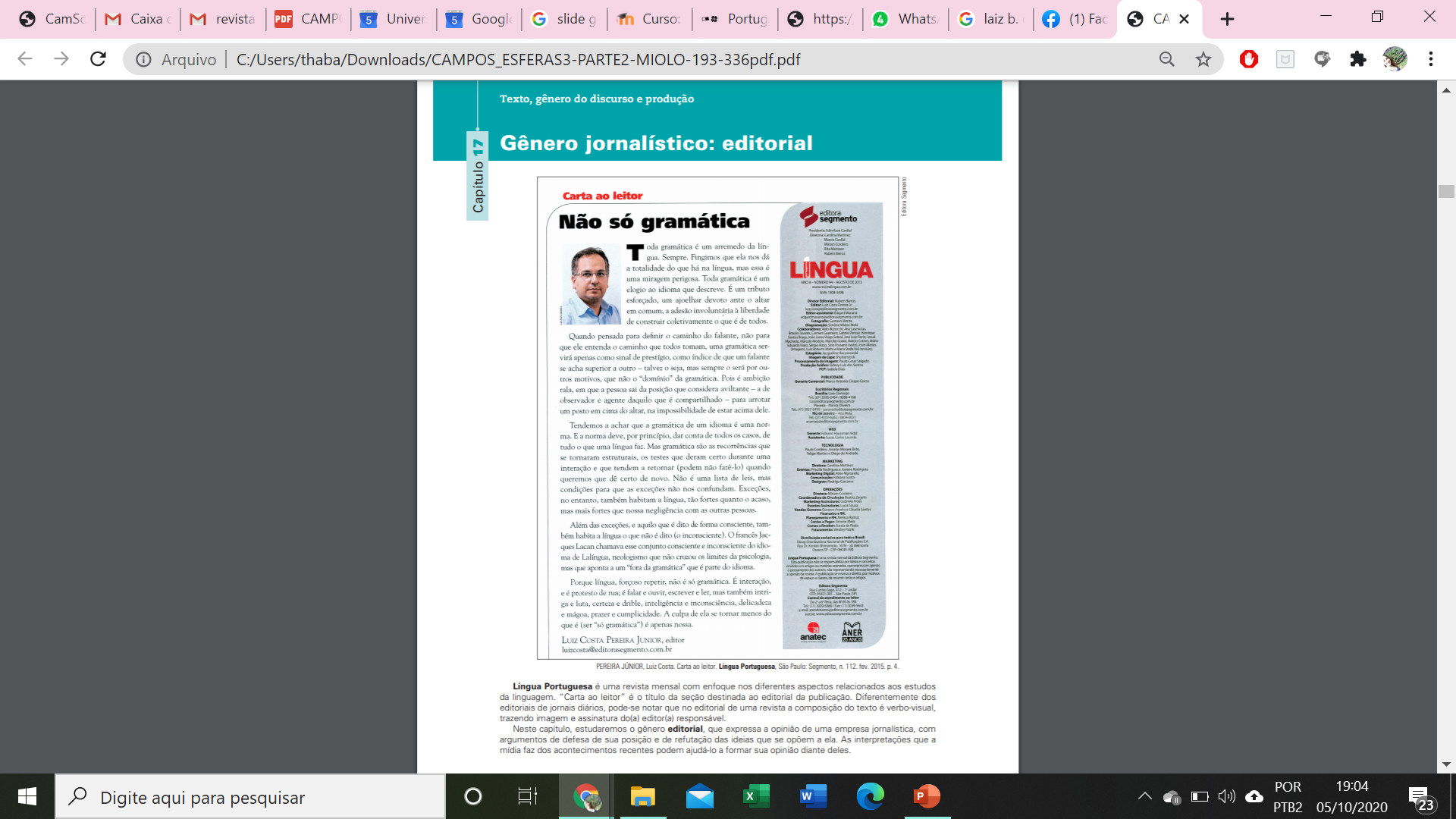 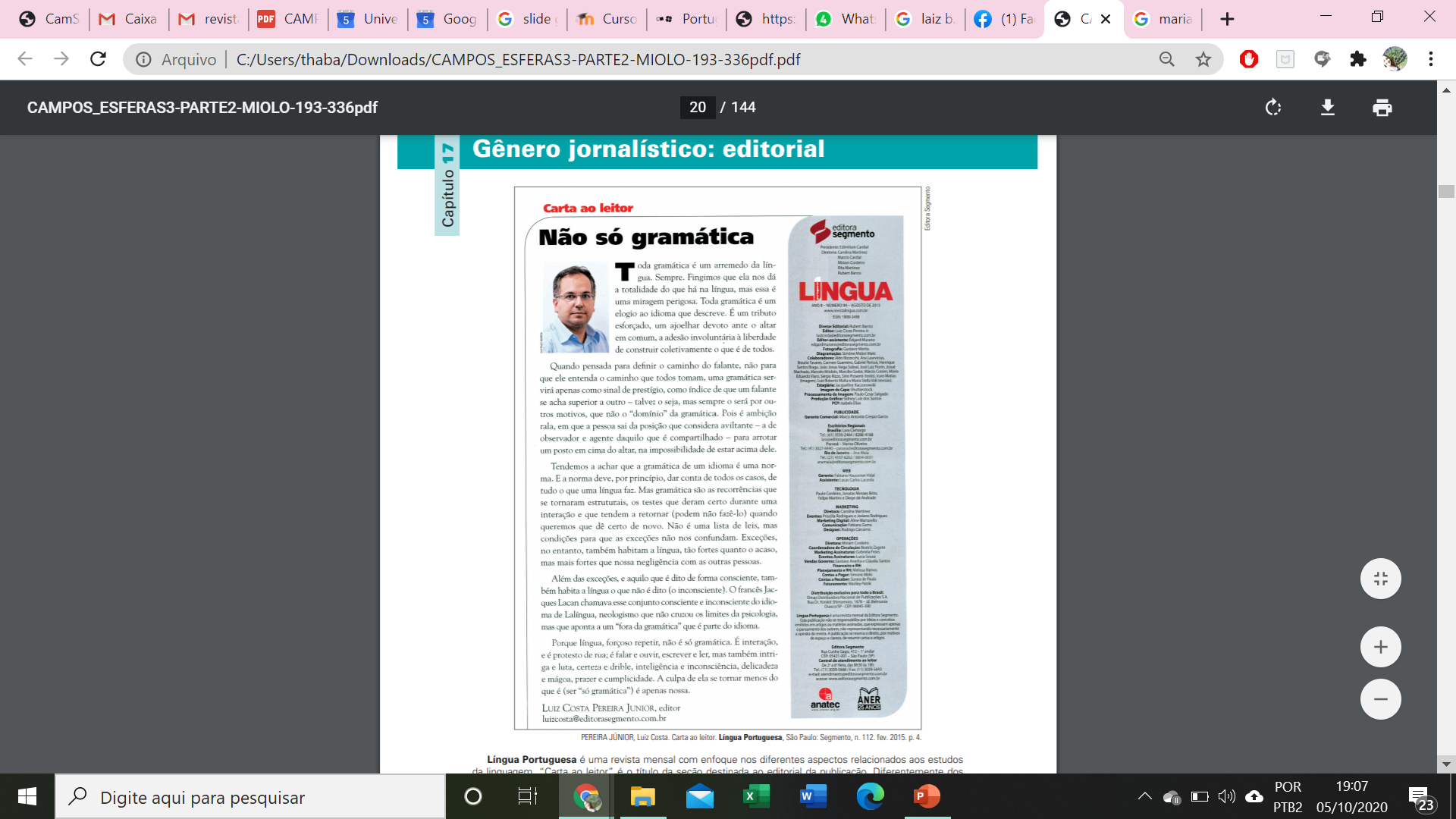 Gênero jornalístico: editorial
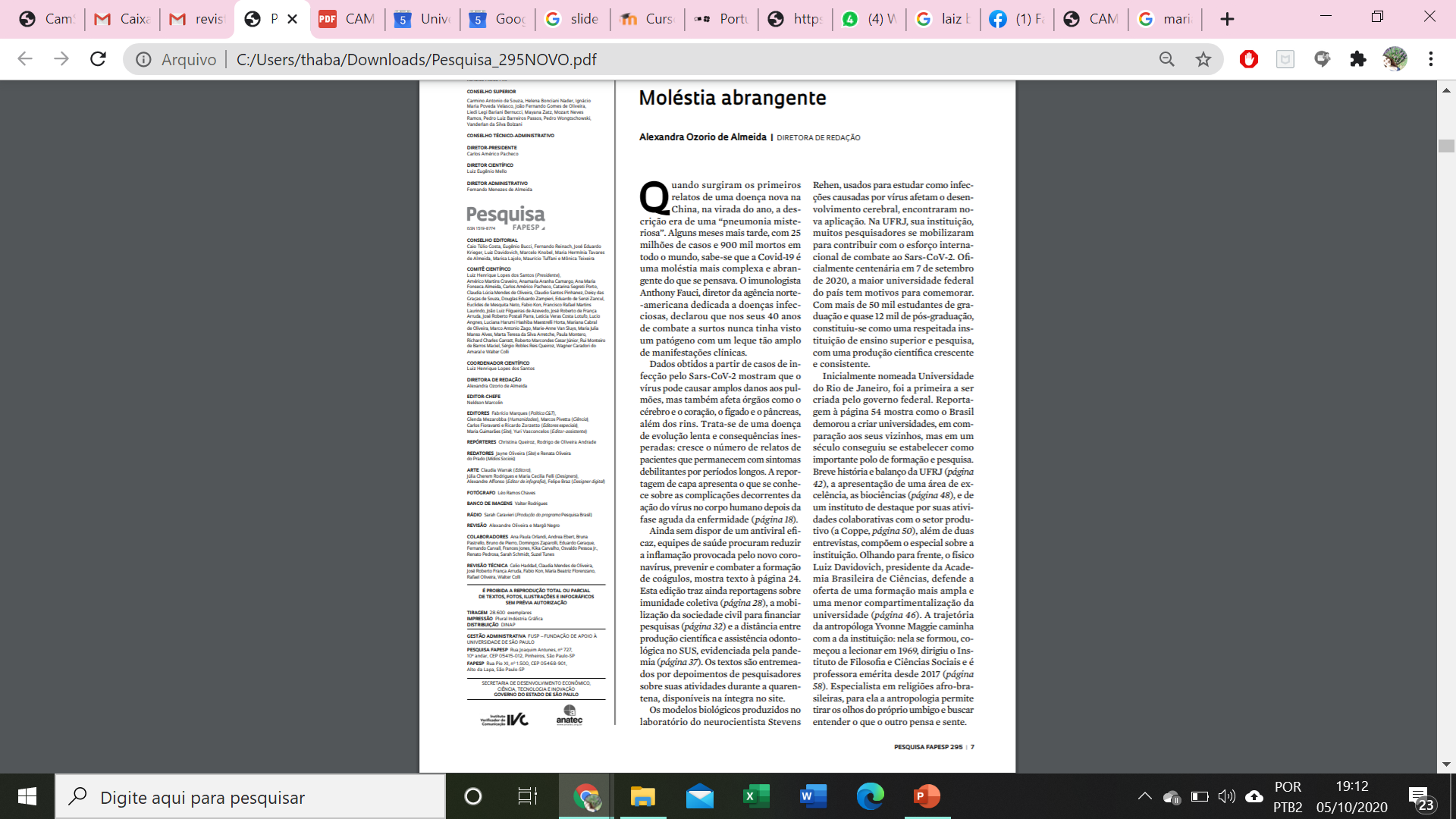 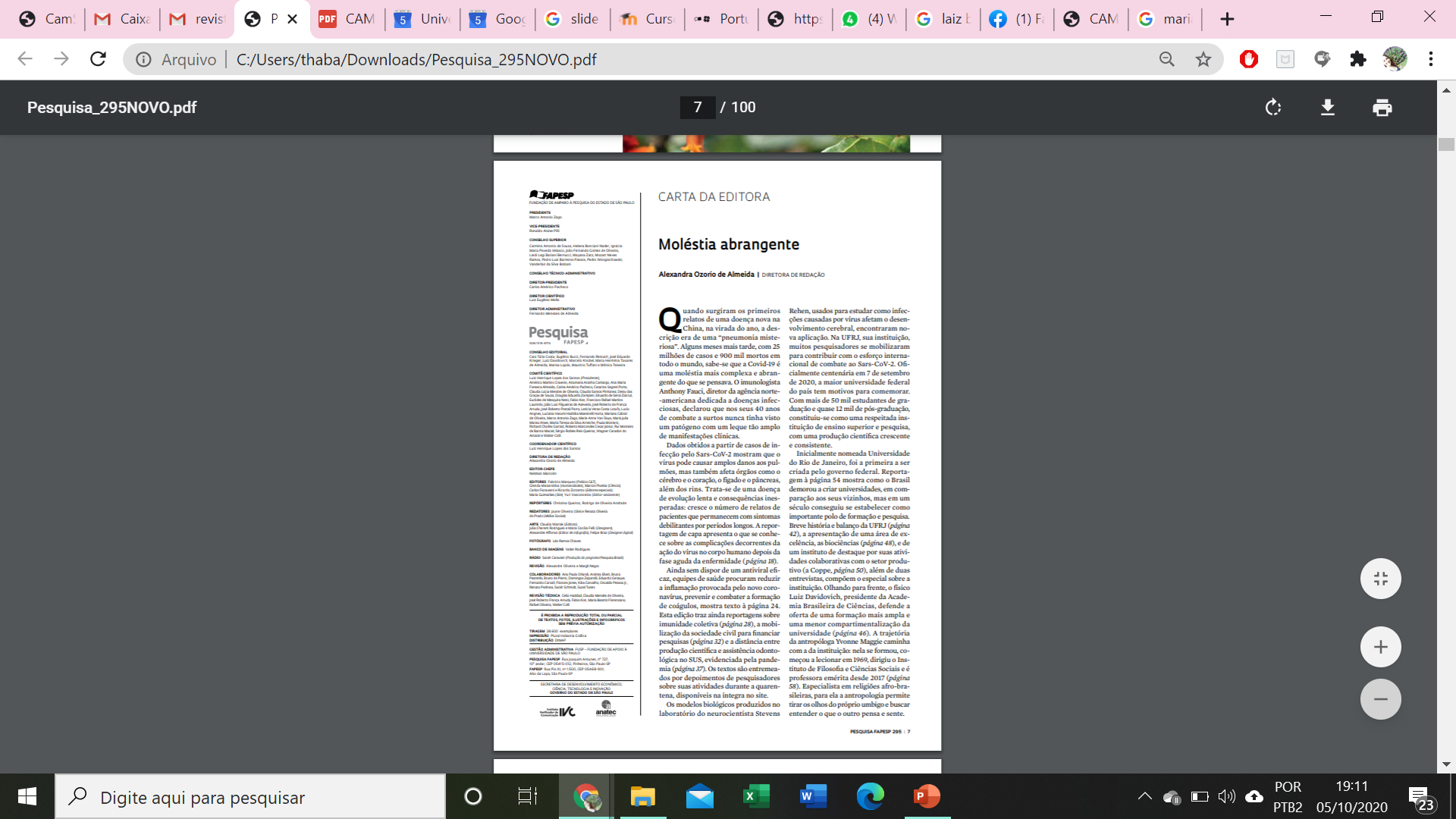 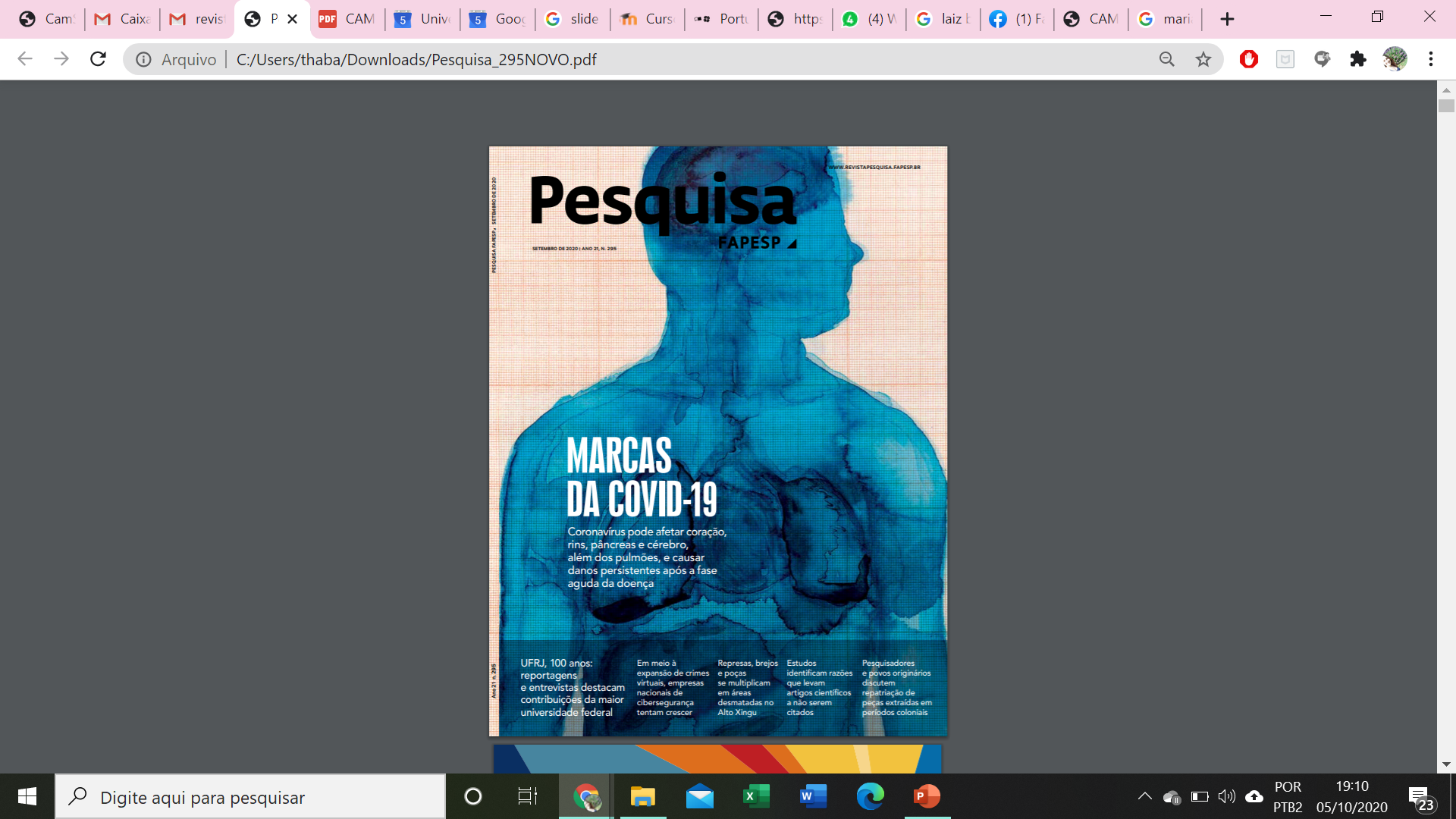 Referências
ALMEIDA, Alexandra Ozorio de. Moléstia abrangente. Revista FAPESP, São Paulo, Ano 21, N. 295, p. 7, setembro de 2020.  Disponível em https://revistapesquisa.fapesp.br/folheie-a-edicao-de-setembro-de-2020/. Acesso em 05 de outubro de 2020.

CAMPOS, ASSUMPÇÃO, Maria Inês Batista Campos, Nívia. Esferas da linguagem. 3º ano: ensino médio. São Paulo: FTD, 2018.

DELMANTO, Dileta. Português: conexão e uso. 9º ano: ensino fundamental anos finais. Dileta Delmanto, Laiz B. de Carvalho. 1ª edição. São Paulo: Saraiva, 2018.